“Big Idea” Question
Intro
Review Concepts
Check-In Questions
Teacher Engagement
Vocabulary
Student-Friendly Definition
Examples & Non-Examples
Frayer Model
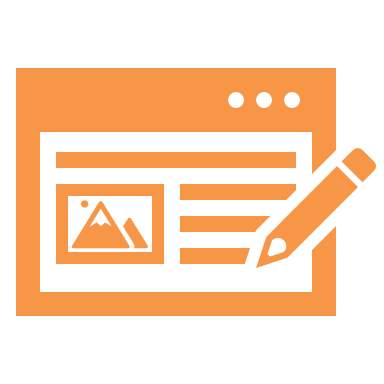 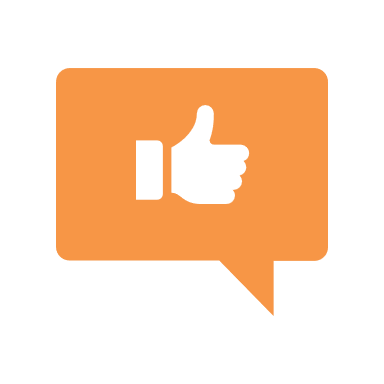 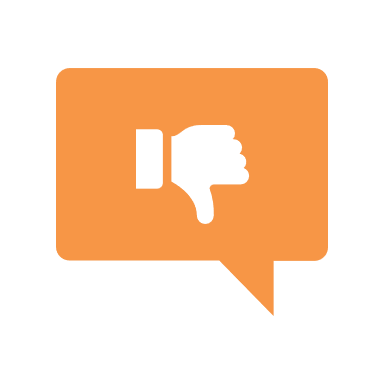 Simulation/Activity
[Speaker Notes: OK everyone, get ready for our next lesson.  Just as a reminder, these are the different components that our lesson may include, and you’ll see these icons in the top left corner of each slide so that you can follow along more easily!]
Intro
Transparent
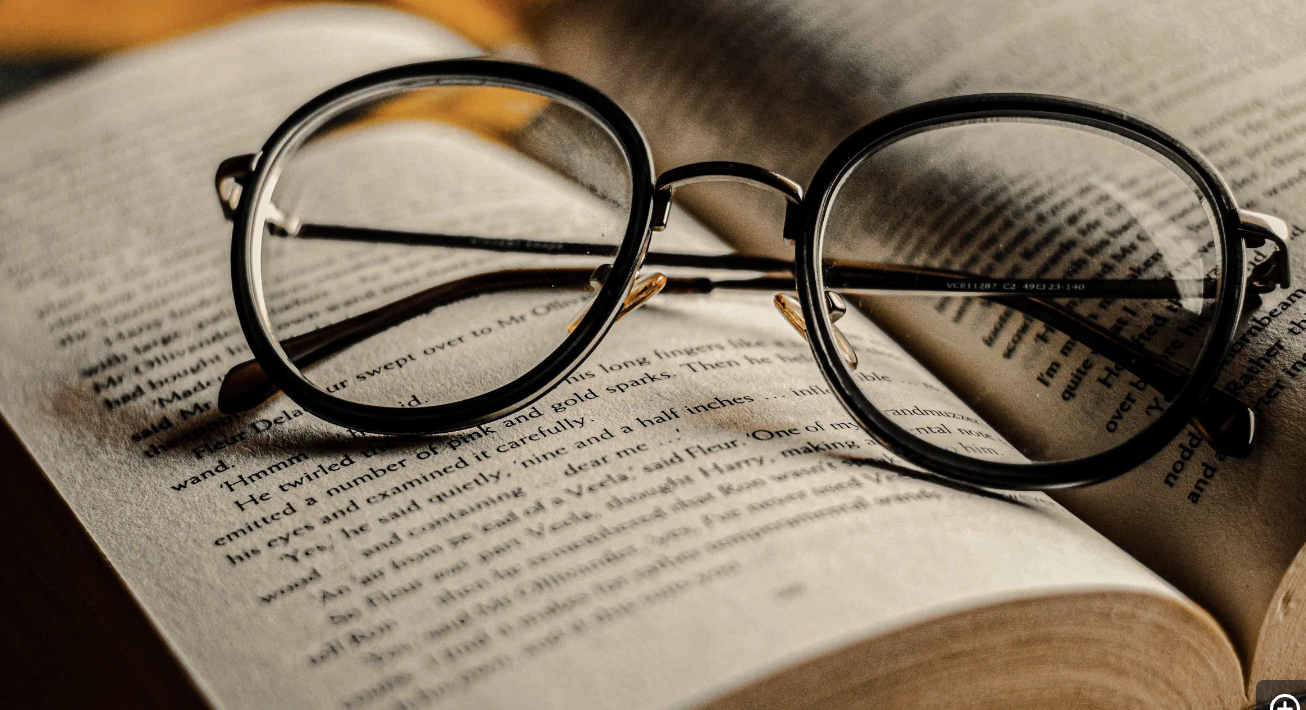 [Speaker Notes: Today we’re going to learn about visible light.]
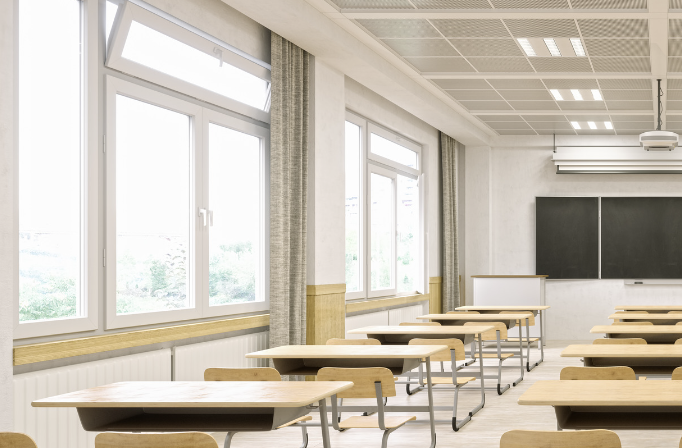 Big Question: How do things that are transparent impact people’s environments and their daily lives?
[Speaker Notes: Before we start, let’s think about our “big question”: How do things that are transparent impact people’s environments and their daily lives? 
[Pause and illicit predictions from students.]

I love all these thoughtful scientific hypotheses!  Be sure to keep this question and your predictions in mind as we move through these next few lessons, and we’ll continue to revisit it.]
Demonstration
Transparent/Translucent/Opaque
TEACHER DIRECTIONS:
Before viewing: Ask students what they already know about things that are transparent. Tell students today they will be learning about the things that are transparent.

During: Discuss the differences between transparent, translucent, and opaque materials based on the experiment. Encourage students to think of other materials they encounter in daily life that fall into these categories.

After: Tell students that today they will be learning more about the term transparent.
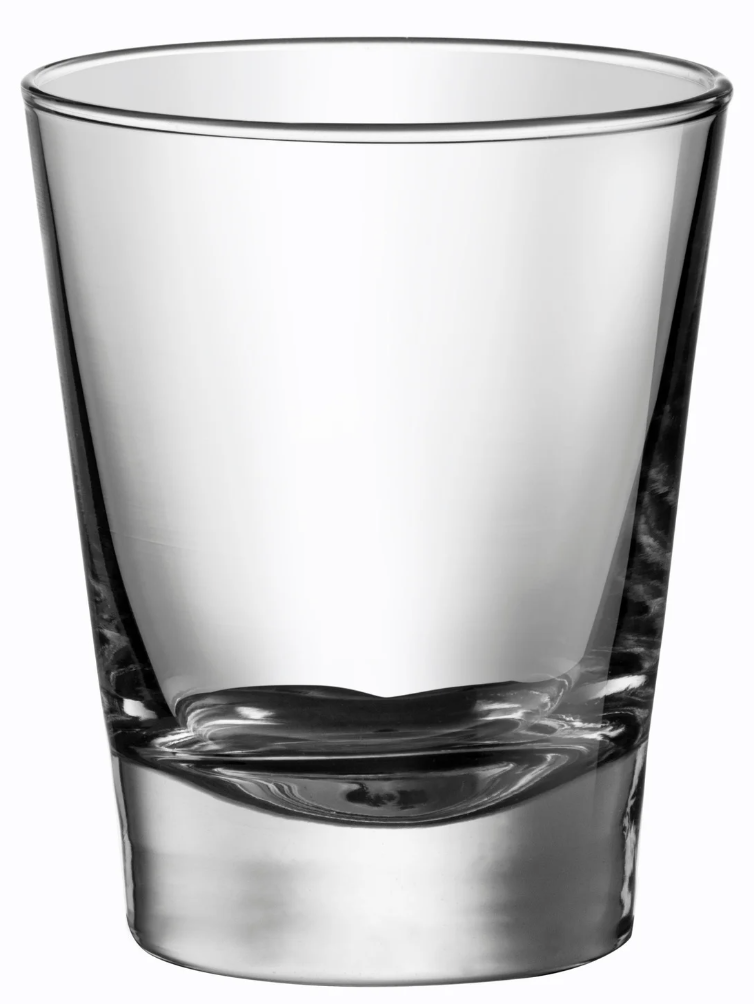 [Speaker Notes: Materials Needed:
Clear glass or plastic container
Water
Clear plastic cup
Wax paper
Aluminum foil
Flashlight
Instructions:
Transparent Container:
Fill a clear glass or plastic container with water. Explain to the students that the container is transparent because they can see through it and light passes through it.
Transparent Plastic Cup:
Show a clear plastic cup to the students. Explain that it's also transparent because it lets light pass through. Hold it against a light source to demonstrate this.
Translucent Material - Wax Paper:
Take a piece of wax paper and hold it up to the light. Explain that wax paper is translucent because it allows some light to pass through, but not as clearly as transparent materials.
Opaque Material - Aluminum Foil:
Take a piece of aluminum foil and hold it up to the light. Explain that aluminum foil is opaque because it doesn't allow light to pass through at all.
Experiment:
Shine a flashlight from behind each material (transparent container, plastic cup, wax paper, and aluminum foil) to demonstrate how light behaves differently with each material. Students can observe how much light passes through or if it's blocked entirely.
Discussion:
Discuss the differences between transparent, translucent, and opaque materials based on the experiment. Encourage students to think of other materials they encounter in daily life that fall into these categories.
This hands-on experiment provides a clear visual demonstration of how different materials interact with light, helping students understand the concept of transparency in a practical and engaging way.]
[Speaker Notes: Before we move on to our new vocabulary term, let’s review some other words & concepts that you already learned and make sure you are firm in your understanding.]
Waves: a pattern of motions that move through stuff, carrying energy from one place to another, but without carrying any matter.
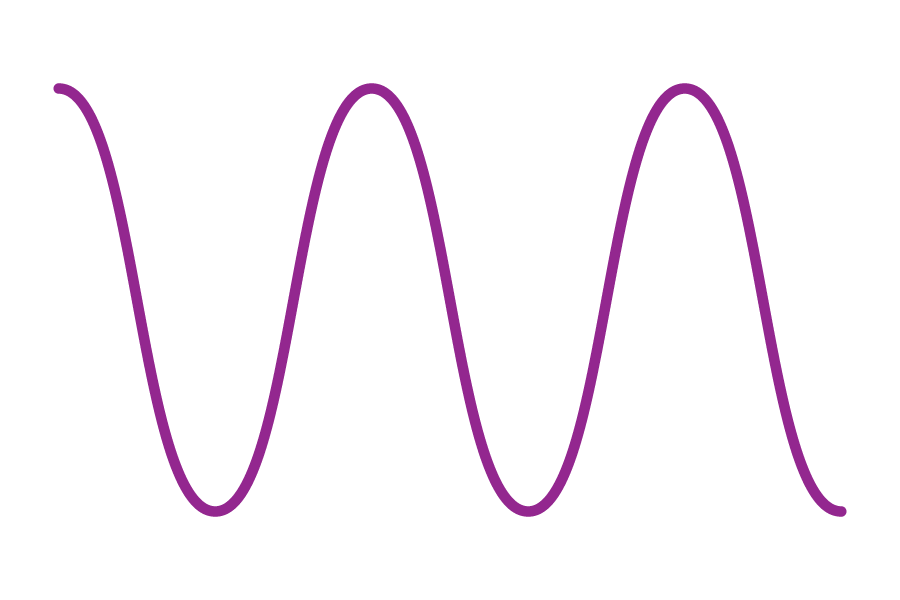 [Speaker Notes: Waves are a pattern of motions that move through stuff, carrying energy from one place to another, but without carrying any matter]
Transverse Waves: waves that travel sideways to the direction they are moving
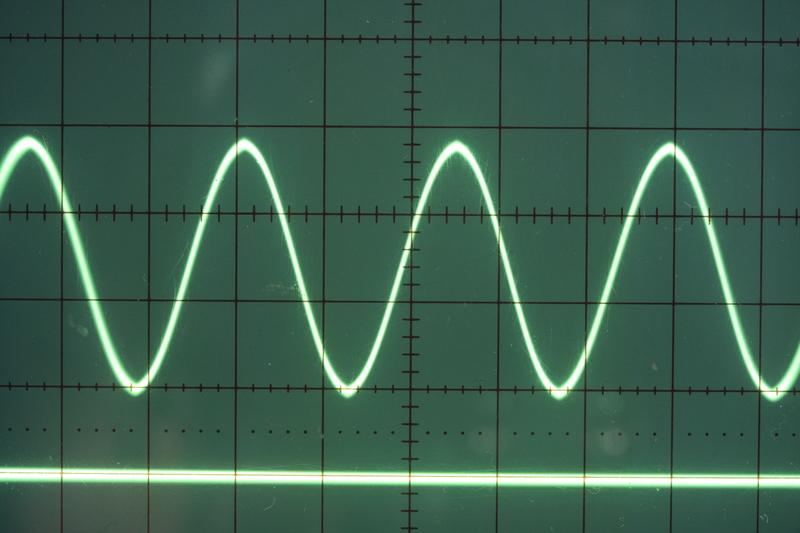 [Speaker Notes: Transverse waves are waves that travel sideways to the direction they are moving.]
Electromagnetic Waves: waves that are created as a result of vibrations between an electric field and a magnetic field
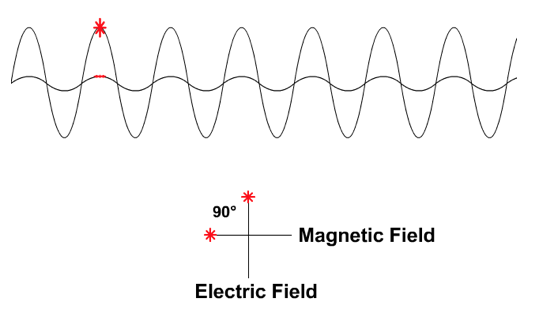 [Speaker Notes: Electromagnetic waves are waves that are created as a result of vibrations between an electric field and a magnetic field.]
Electromagnetic Spectrum: range of all types of electromagnetic waves
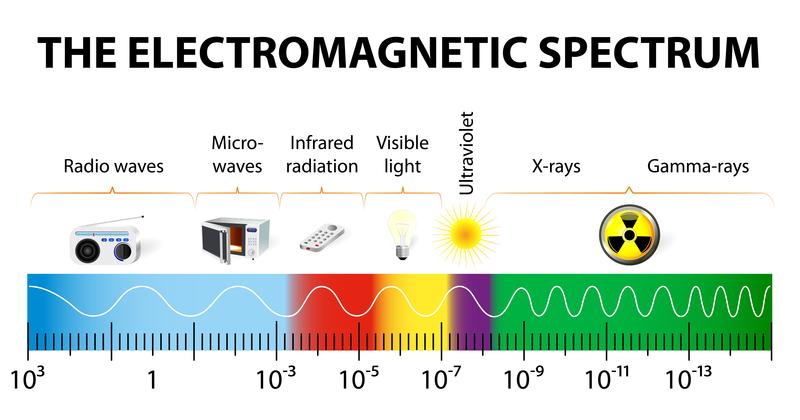 [Speaker Notes: The electromagnetic spectrum is the range of all types of magnetic waves.]
Visible Light: wavelengths on the electromagnetic spectrum that people can see with their eyes
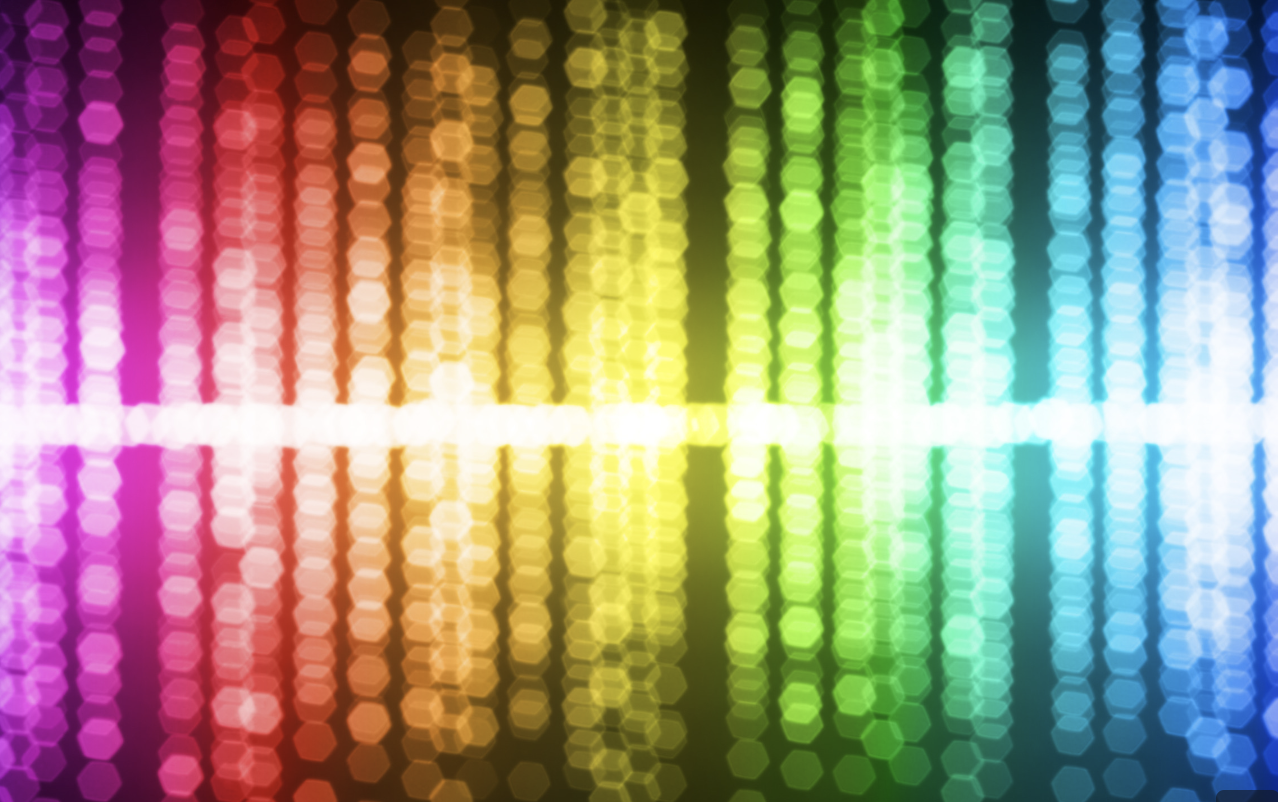 [Speaker Notes: Visible light are wavelengths on the electromagnetic spectrum that people can see with their eyes

Feedback: When providing more student-friendly definitions, it is helpful to provide students with cues so that they can be prepared and know what to expect and be ready to copy down the information.]
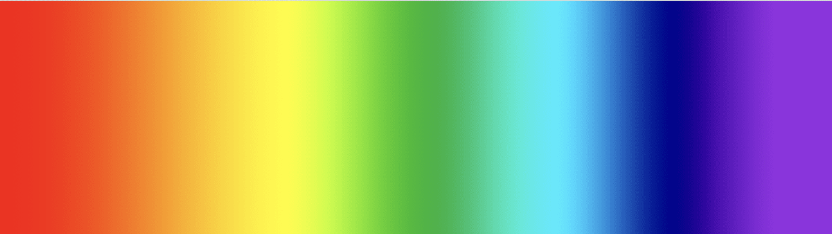 Visible Light Spectrum: the range of all wavelengths that create colors that we can see with our eyes.
[Speaker Notes: The Visible Light Spectrum is the range of all wavelengths that create colors that we can see with our eyes.]
Reflection: when light, sound, or heat bounces back after hitting a surface.
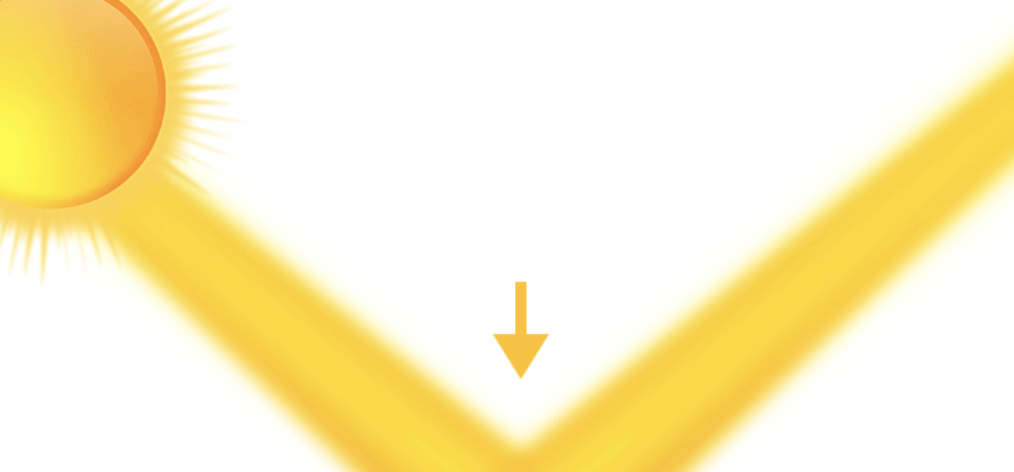 [Speaker Notes: A reflection is when light, sound, or heat bounces back after hitting a surface.]
Refraction: bending of light waves when the wave moves from one medium to another
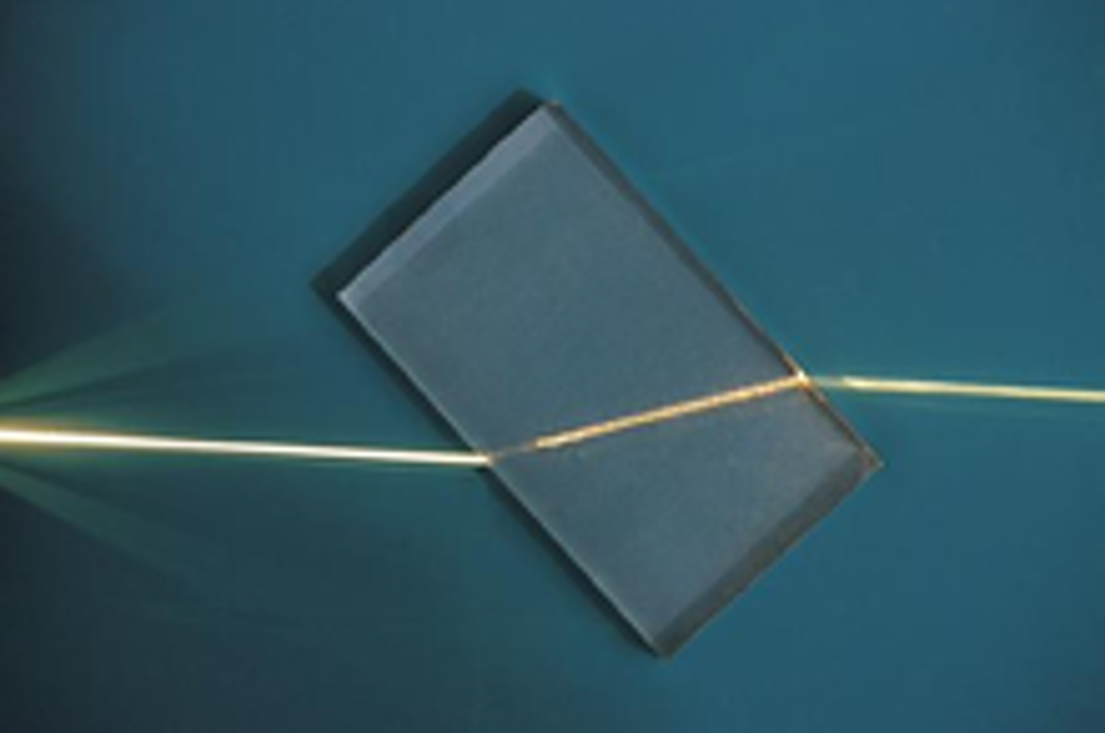 [Speaker Notes: Refraction is the bending of light waves when the wave moves from one medium to another.]
[Speaker Notes: Now let’s pause for a moment to check your understanding.

Feedback: It's really important to make sure that you're providing students with frequent opportunities to respond as you're activating prior knowledge – it will save so you so much time if you confirm understanding before asking them to try something independently.]
What is the difference between waves and transverse waves?
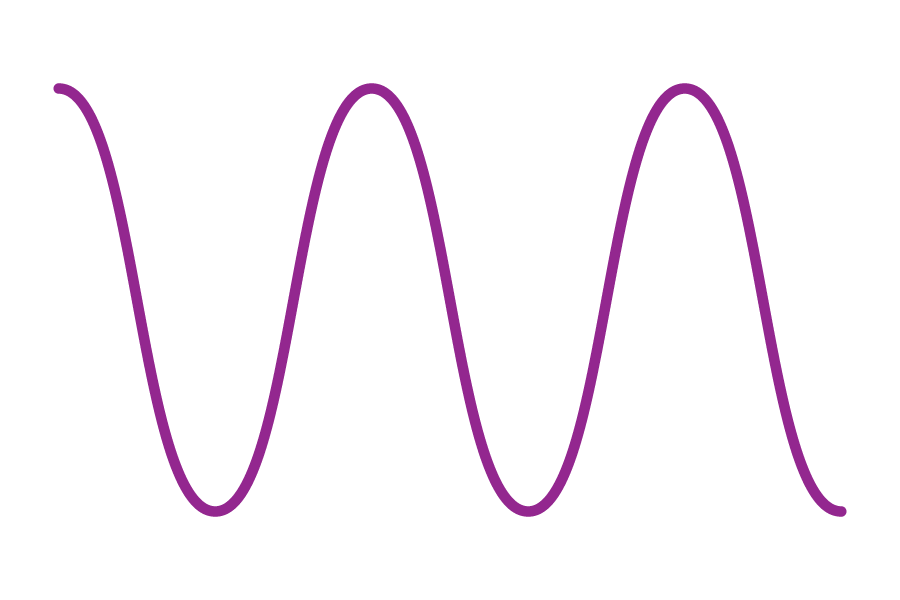 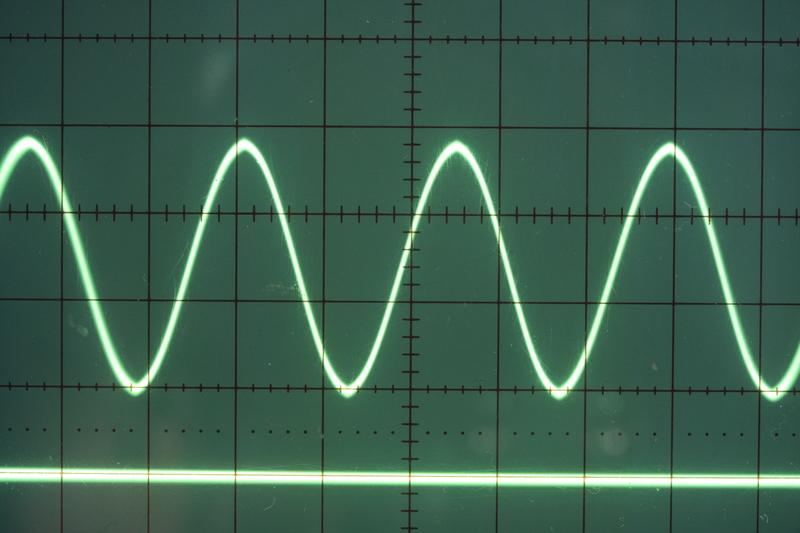 [Speaker Notes: What is the difference between waves and transverse waves? 

[Transverse waves are simply a type of wave that moves sideways to the direction they are moving. This is not the case for all waves.]]
What are electromagnetic waves?
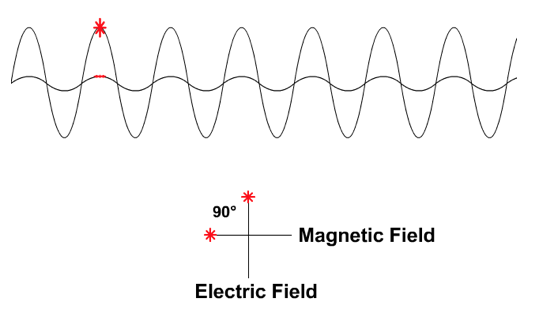 [Speaker Notes: What are electromagnetic waves? 
[Electromagnetic waves are waves that are created as a result of vibrations between an electric field and a magnetic field.]]
What is the electromagnetic spectrum?
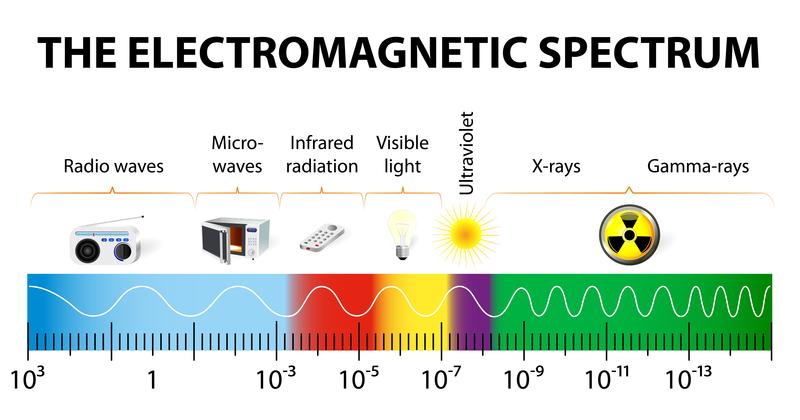 [Speaker Notes: What is the electromagnetic spectrum? 
[The electromagnetic spectrum is the range of all types of electromagnetic waves. These are created as result of vibrations between an electric field and a magnetic field.]]
True/False: Visible Light is wavelengths on the electromagnetic spectrum that people can see with their eyes
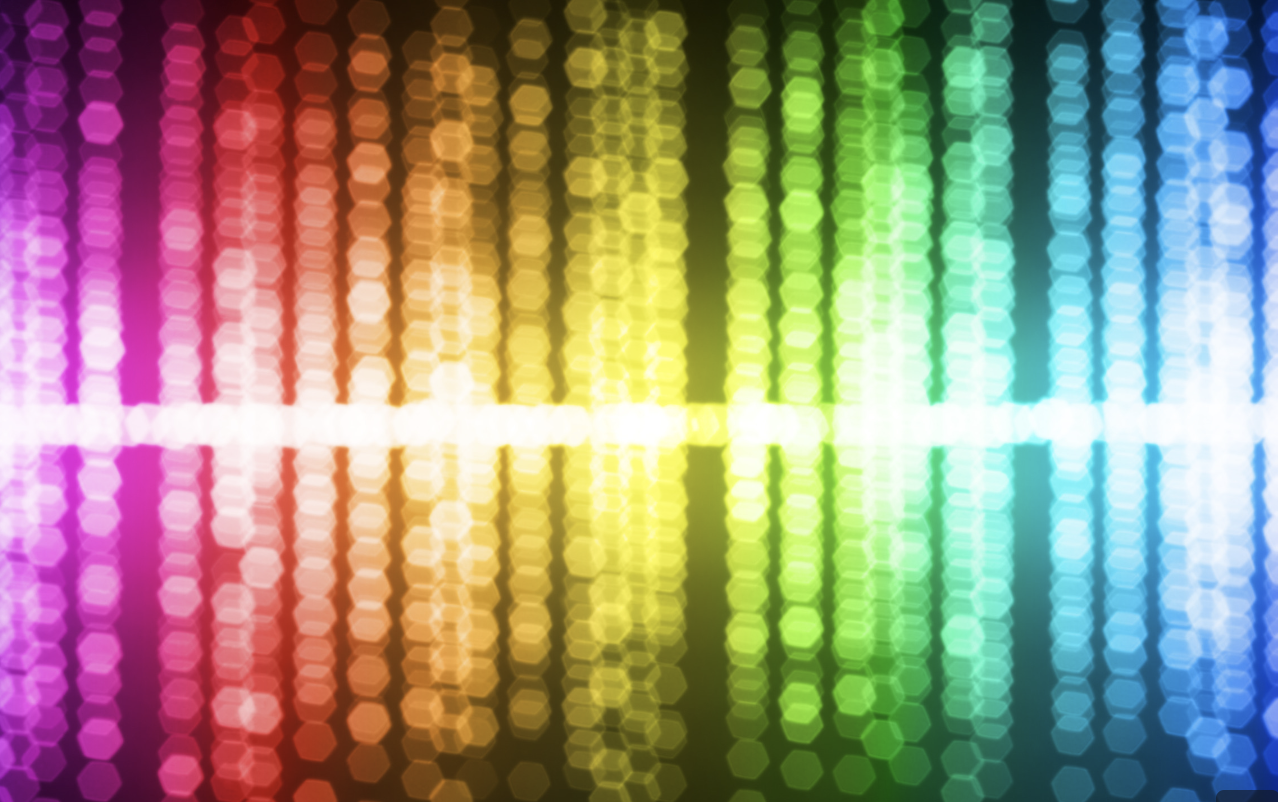 [Speaker Notes: True/False: Visible Light is wavelengths on the electromagnetic spectrum that people can see with their eyes

[True]]
True/False: Visible Light is wavelengths on the electromagnetic spectrum that people can see with their eyes
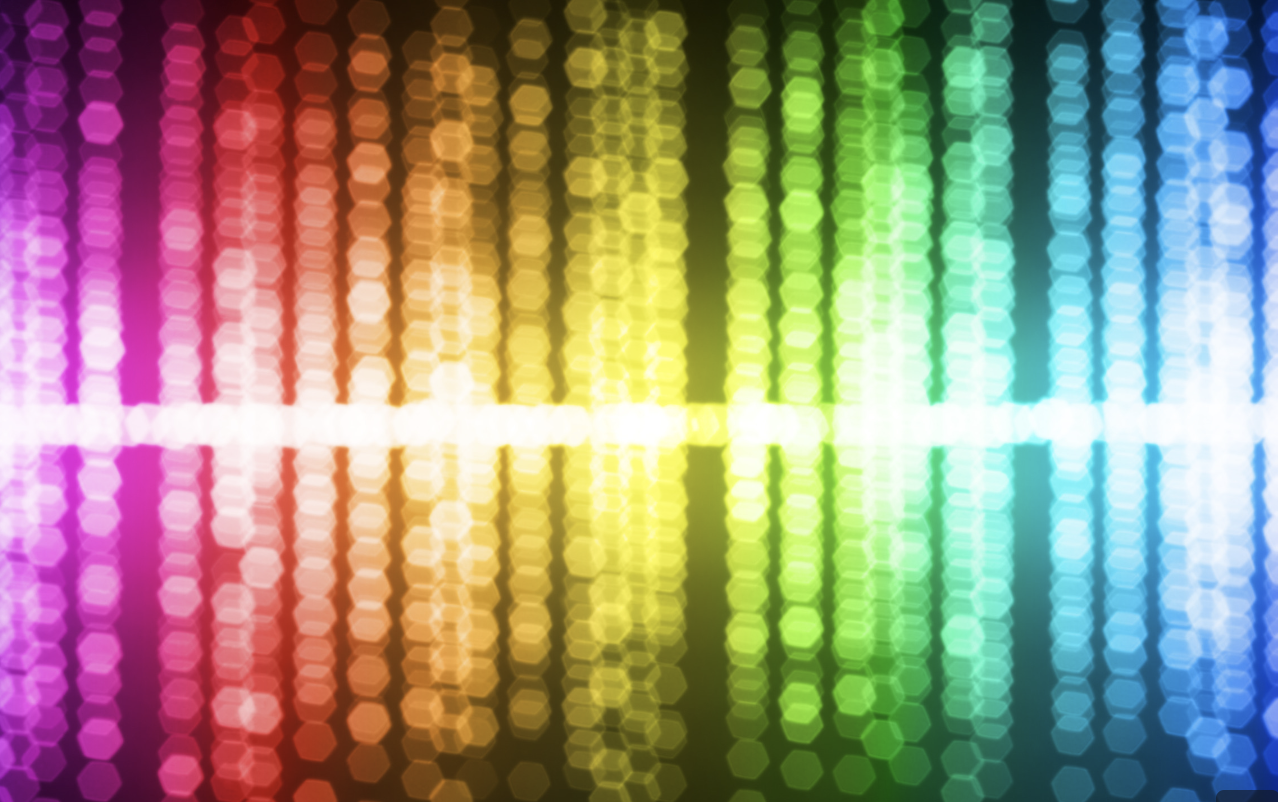 [Speaker Notes: True: Visible Light is wavelengths on the electromagnetic spectrum that people can see with their eyes]
is the bending of light waves when the wave moves from one medium to another
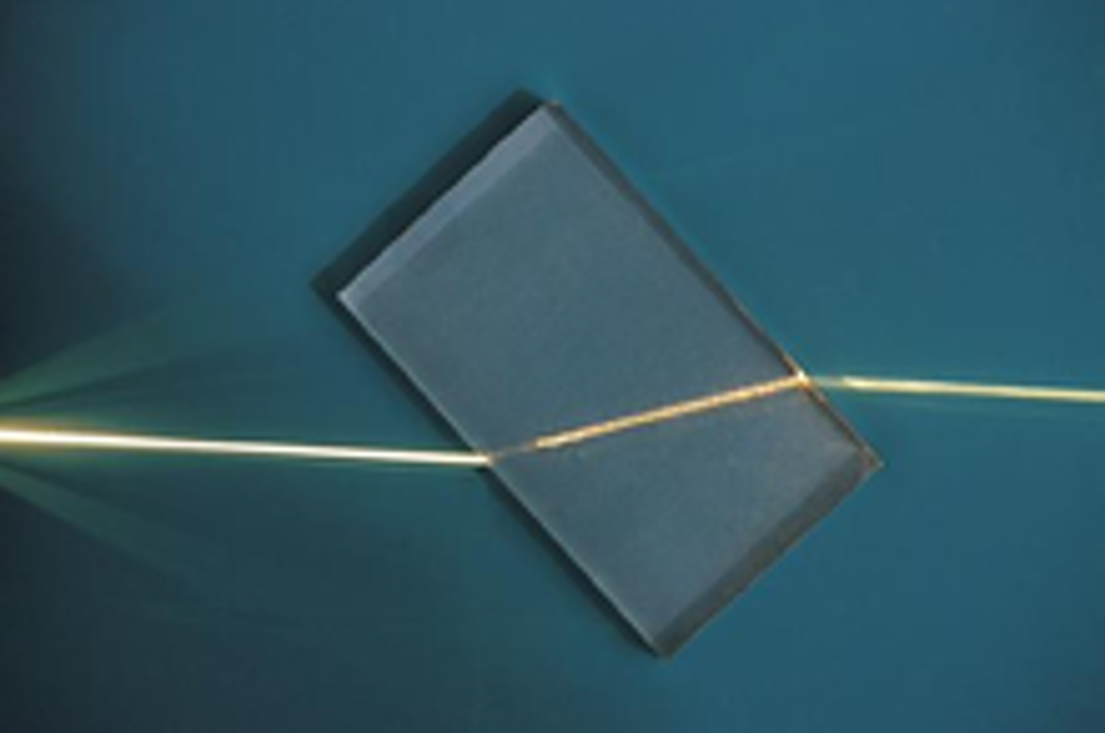 [Speaker Notes: [Refraction] is the bending of light waves when the wave moves from one medium to another.]
Refraction is the bending of light waves when the wave moves from one medium to another
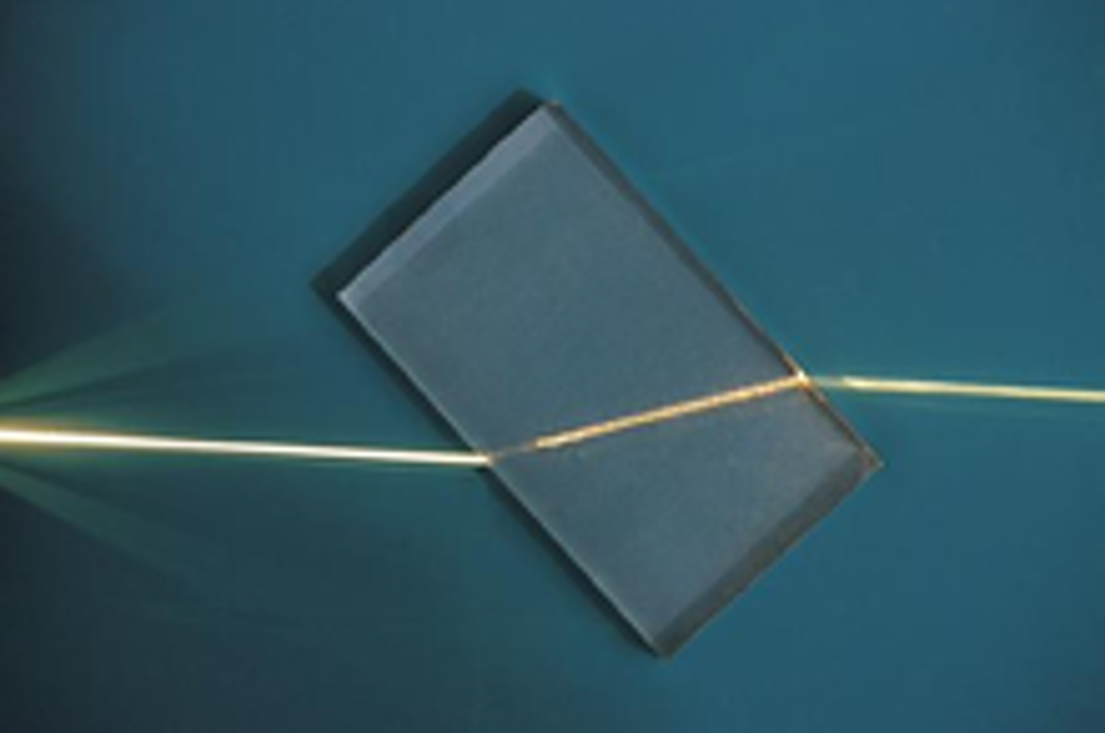 [Speaker Notes: [Refraction] is the bending of light waves when the wave moves from one medium to another.]
Transparent
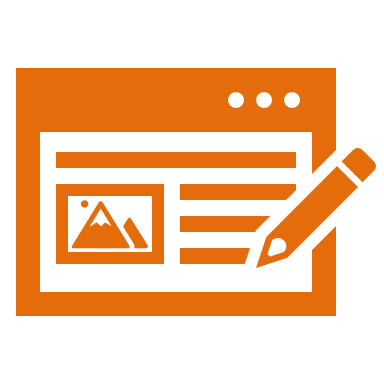 [Speaker Notes: Now that we’ve reviewed, let’s define our new term, transparent.]
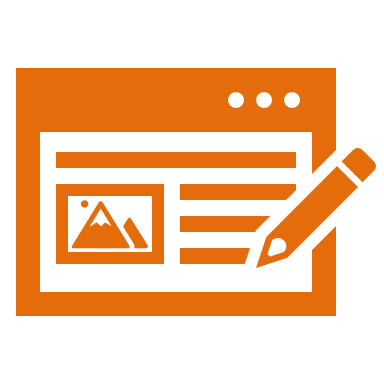 Transparent: when light can travel through an object, and you can see clearly through it
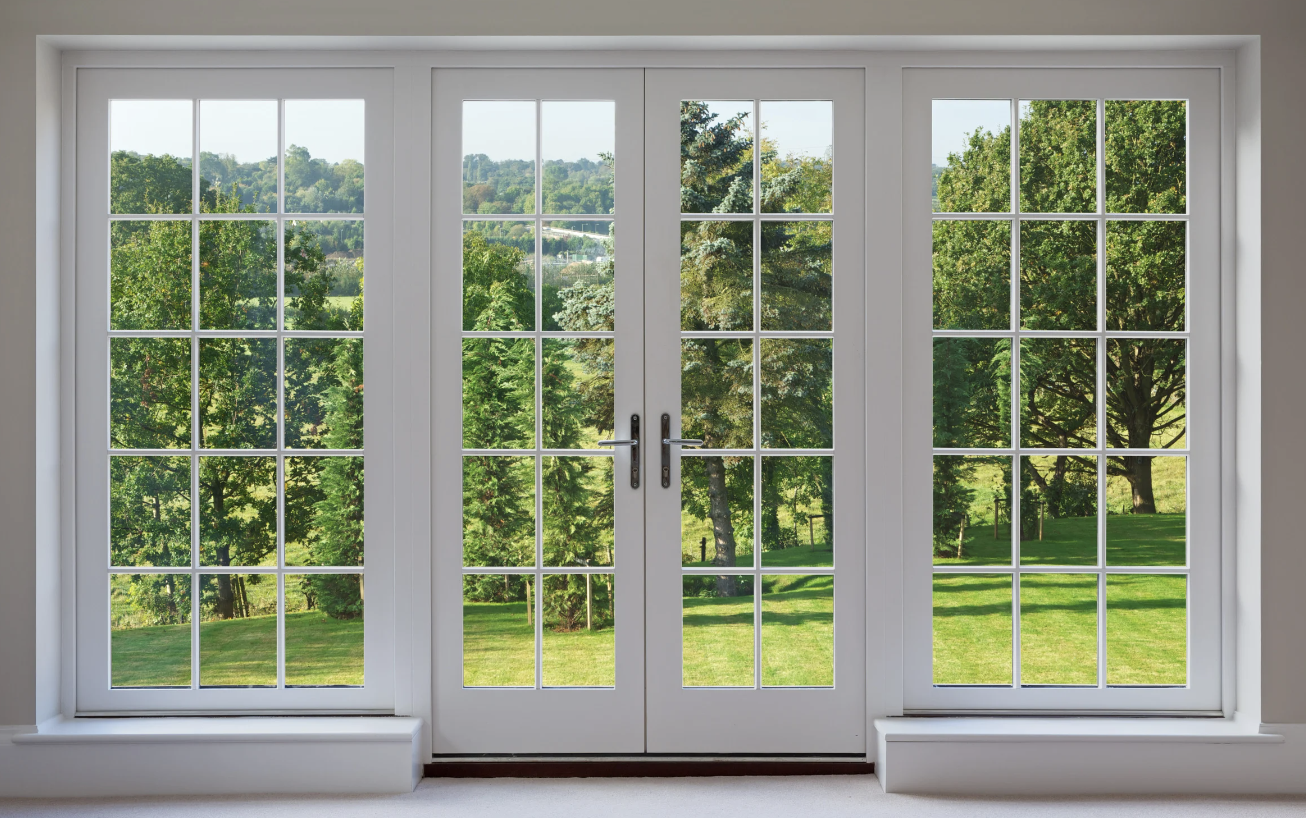 [Speaker Notes: Transparent: when light can travel through an object, and you can see clearly through it

Feedback: When providing more student-friendly definitions, it is helpful to provide students with cues so that they can be prepared and know what to expect and be ready to copy down the information.]
[Speaker Notes: Let’s check-in for understanding.]
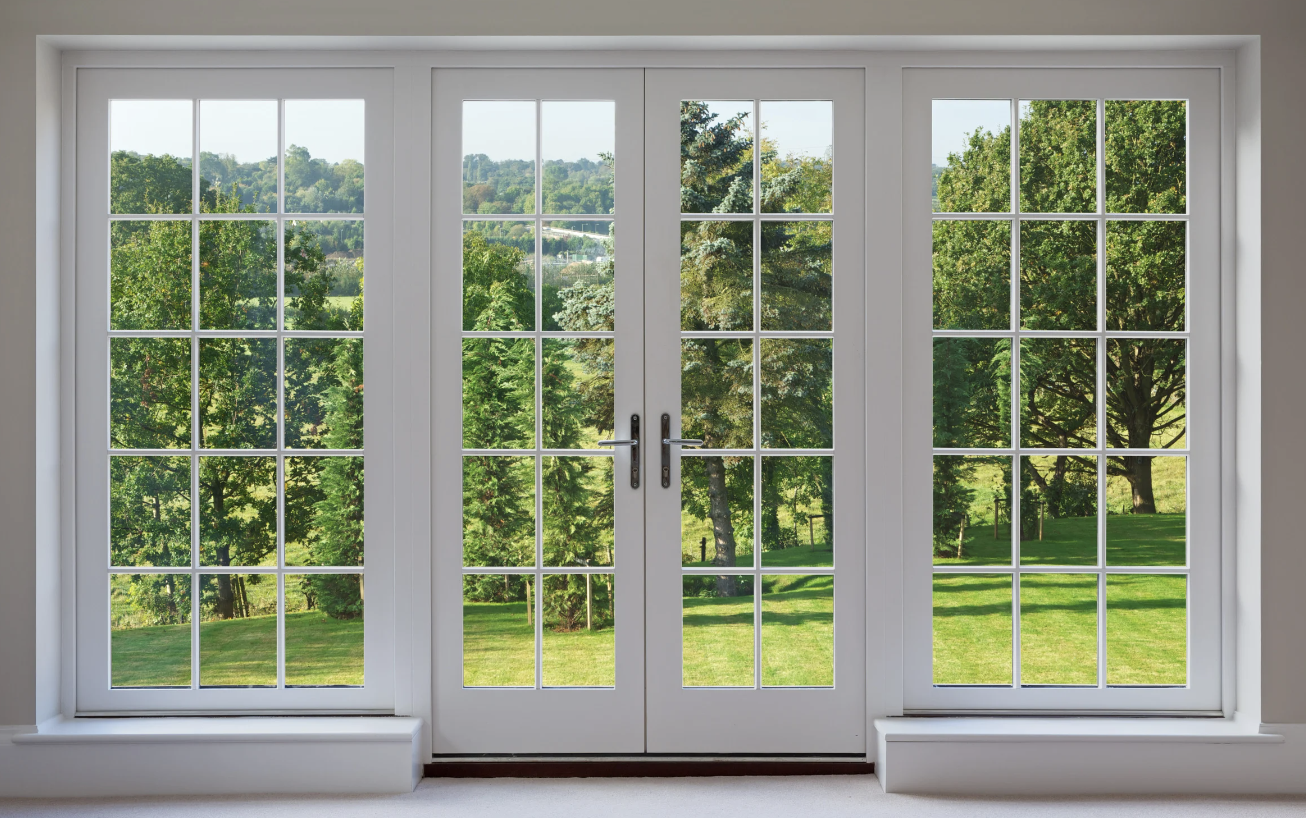 What does transparent mean?
[Speaker Notes: What is does transparent mean?

[when light can travel through an object, and you can see clearly through it.]]
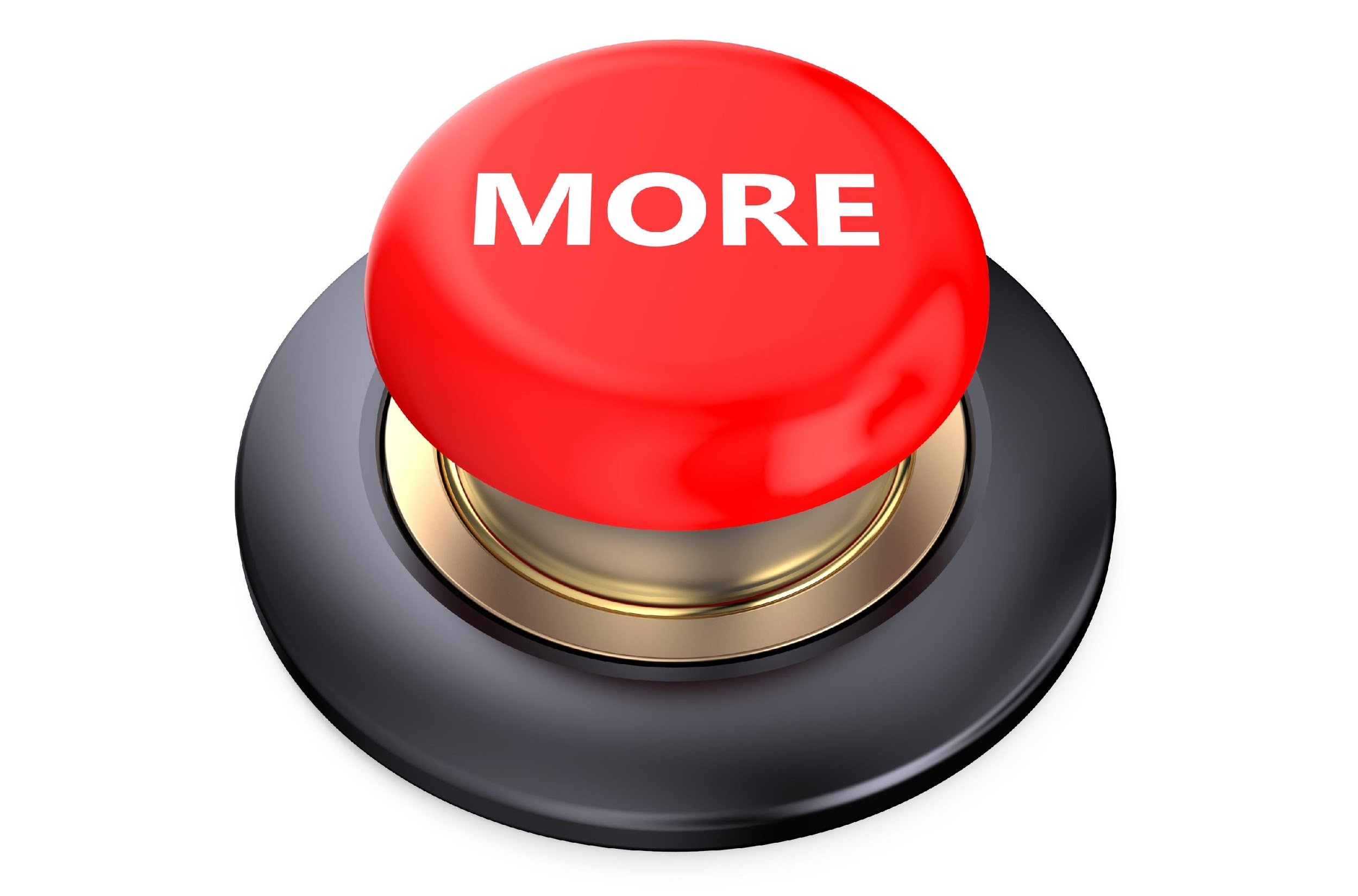 [Speaker Notes: That is the basic definition, but there is a bit more you need to know.]
Transparent materials allow light to pass through them clearly without bending or scattering the light waves
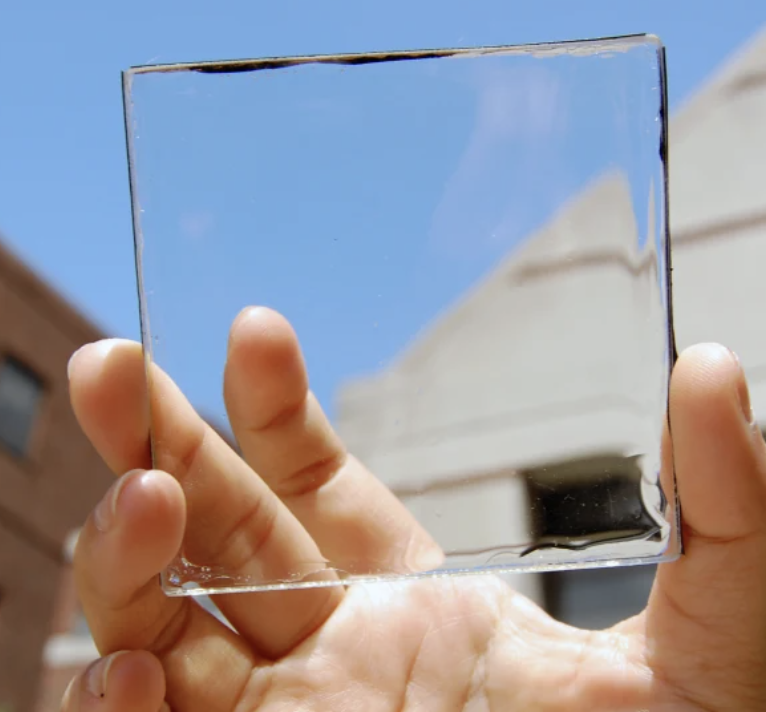 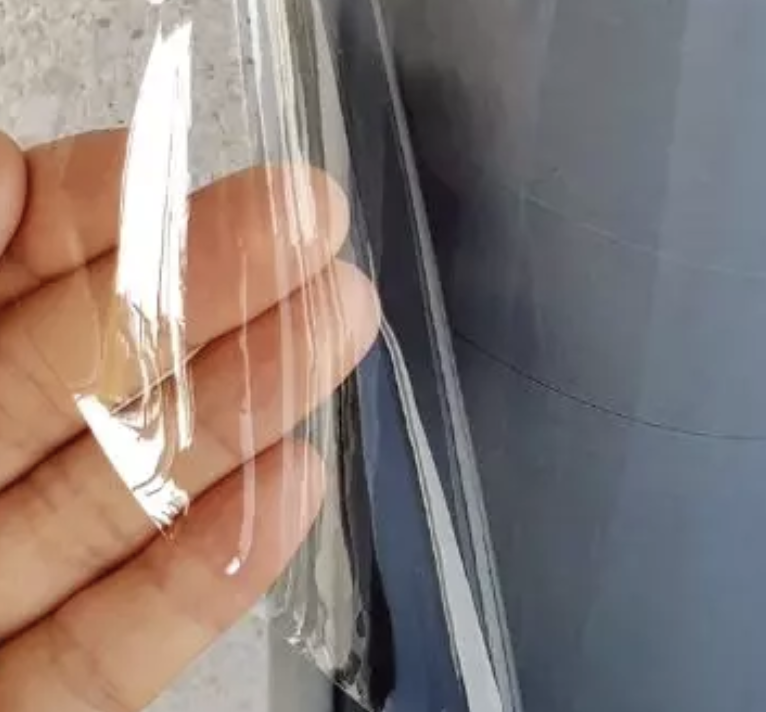 [Speaker Notes: Transparent materials, like clear plastic, glass, or water, allow light to pass through them clearly without bending or scattering the light waves. Think of a clear glass window – you can see through it, and it lets sunlight in, illuminating the room.]
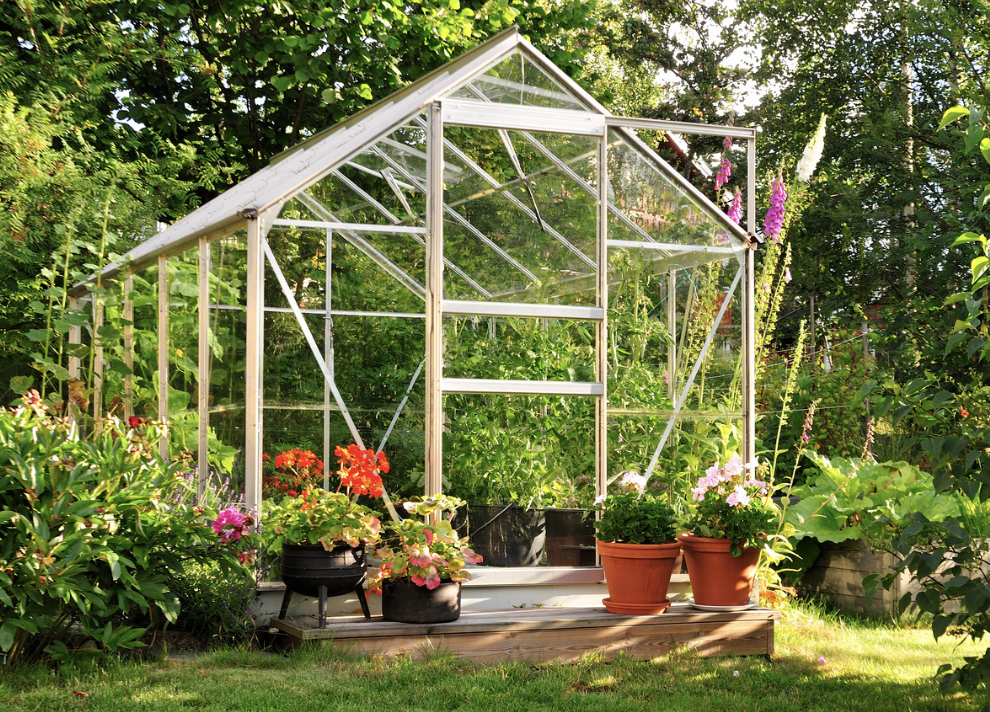 Transparent materials are used in greenhouses.
[Speaker Notes: Transparent materials, like glass or clear plastic, are used in greenhouses. Sunlight passes through the transparent walls and roof, creating a warm and well-lit environment for plants to grow. This helps in
agriculture by providing ideal conditions for plants to thrive, ensuring a steady supply of fresh fruits and vegetables.]
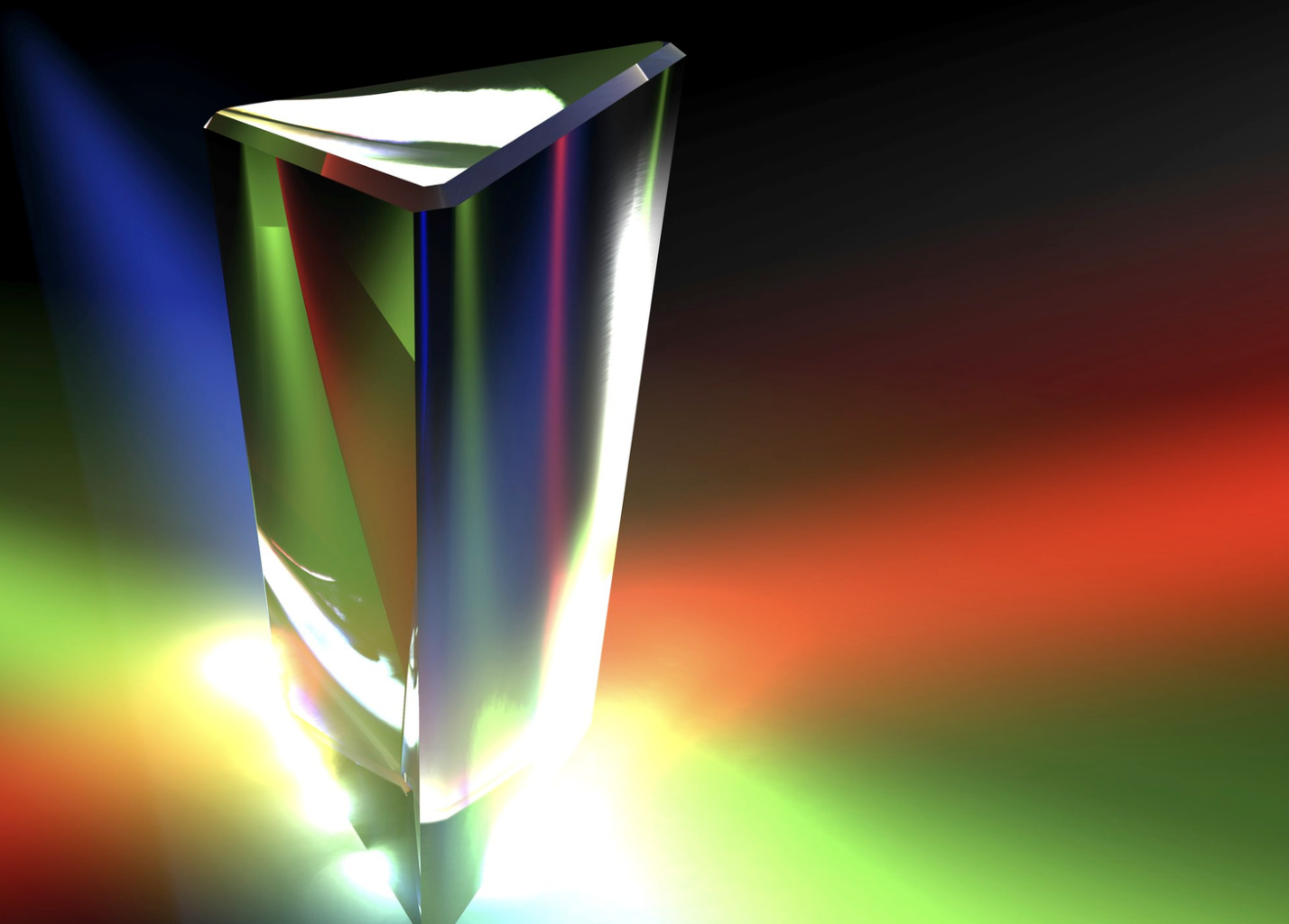 Artists and scientists often use transparent materials to create optical illusions
[Speaker Notes: Artists and scientists often use transparent materials to create optical illusions. For instance, a glass prism can split white light into its various colors, creating a rainbow effect. This phenomenon
demonstrates how transparent materials can manipulate light, leading to beautiful visual experiences.]
[Speaker Notes: Let’s check-in for understanding.]
Transparent materials allow                 to pass through them                 without bending or scattering the light waves
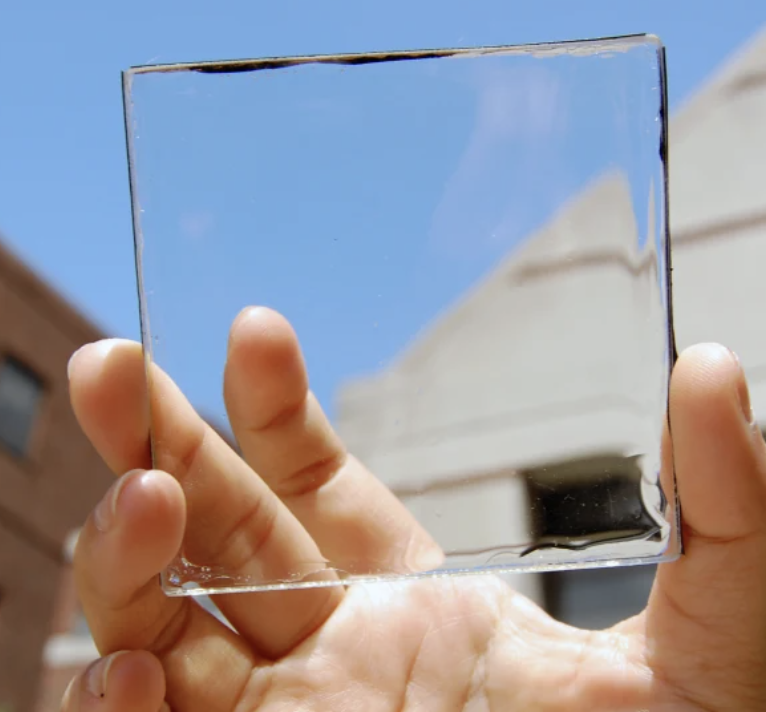 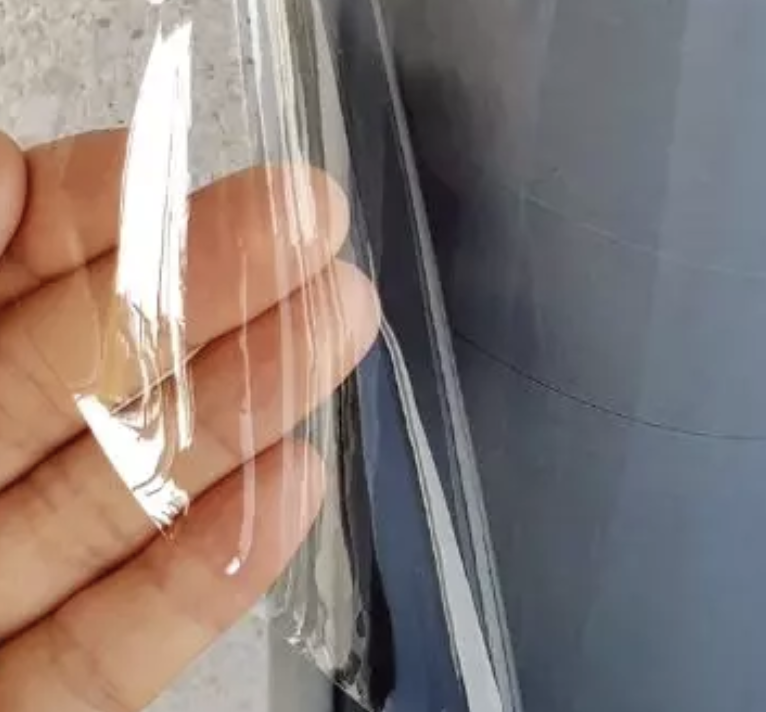 [Speaker Notes: Transparent materials allow                 to pass through them                 without bending or scattering the light waves.

[light, clearly]]
Transparent materials allow light to pass through them clearly without bending or scattering the light waves
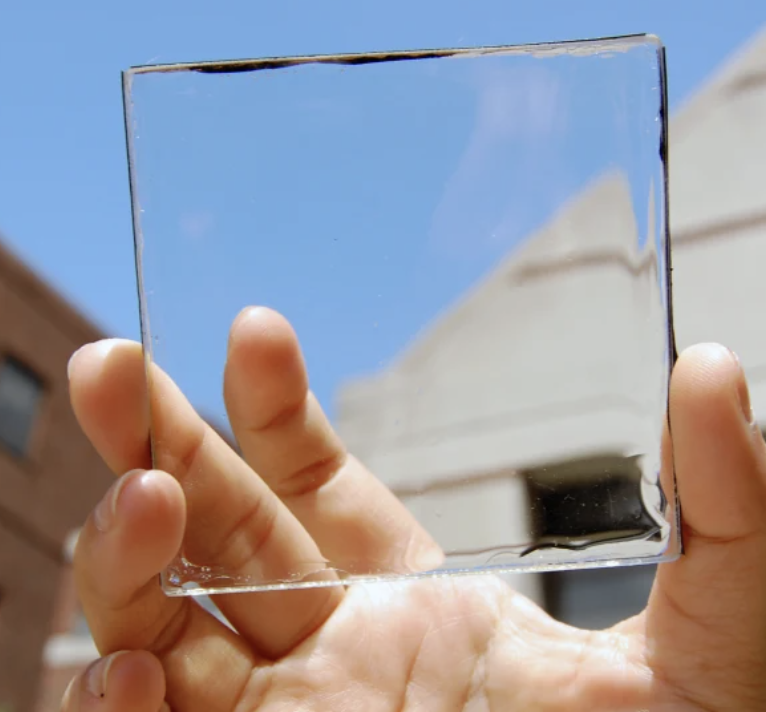 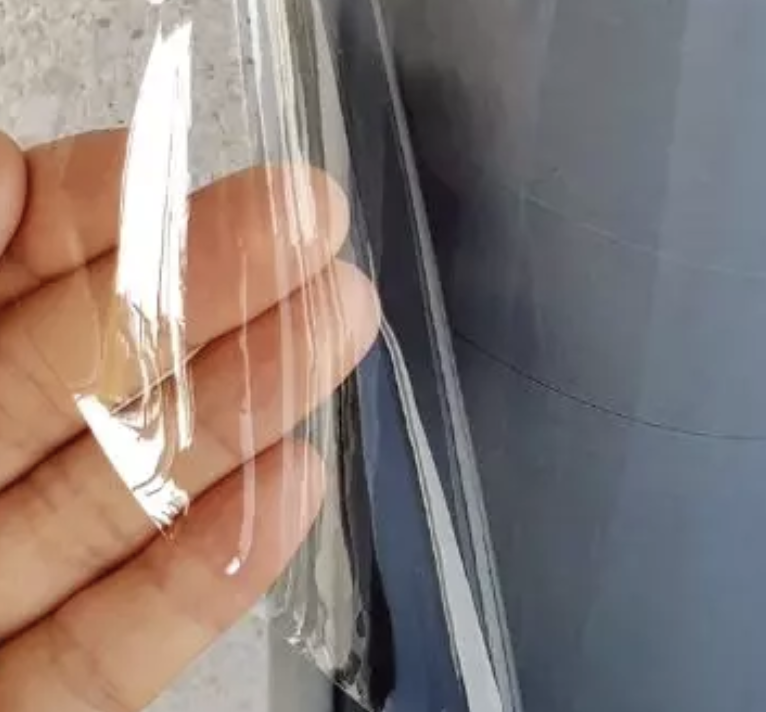 [Speaker Notes: Transparent materials allow light to pass through them clearly without bending or scattering the light waves]
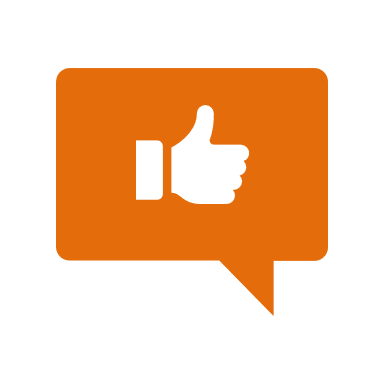 [Speaker Notes: Now, let’s talk about some examples of things that are transparent.  

Feedback: It's good to pick a variety of examples to work through with your students. This prepares them for some types that might trip them up when they try it on their own.]
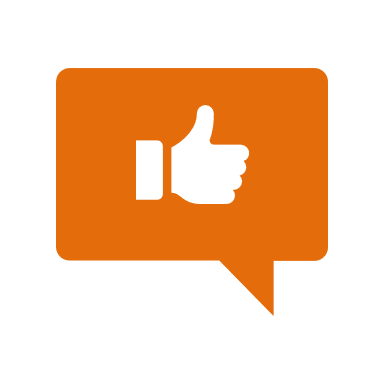 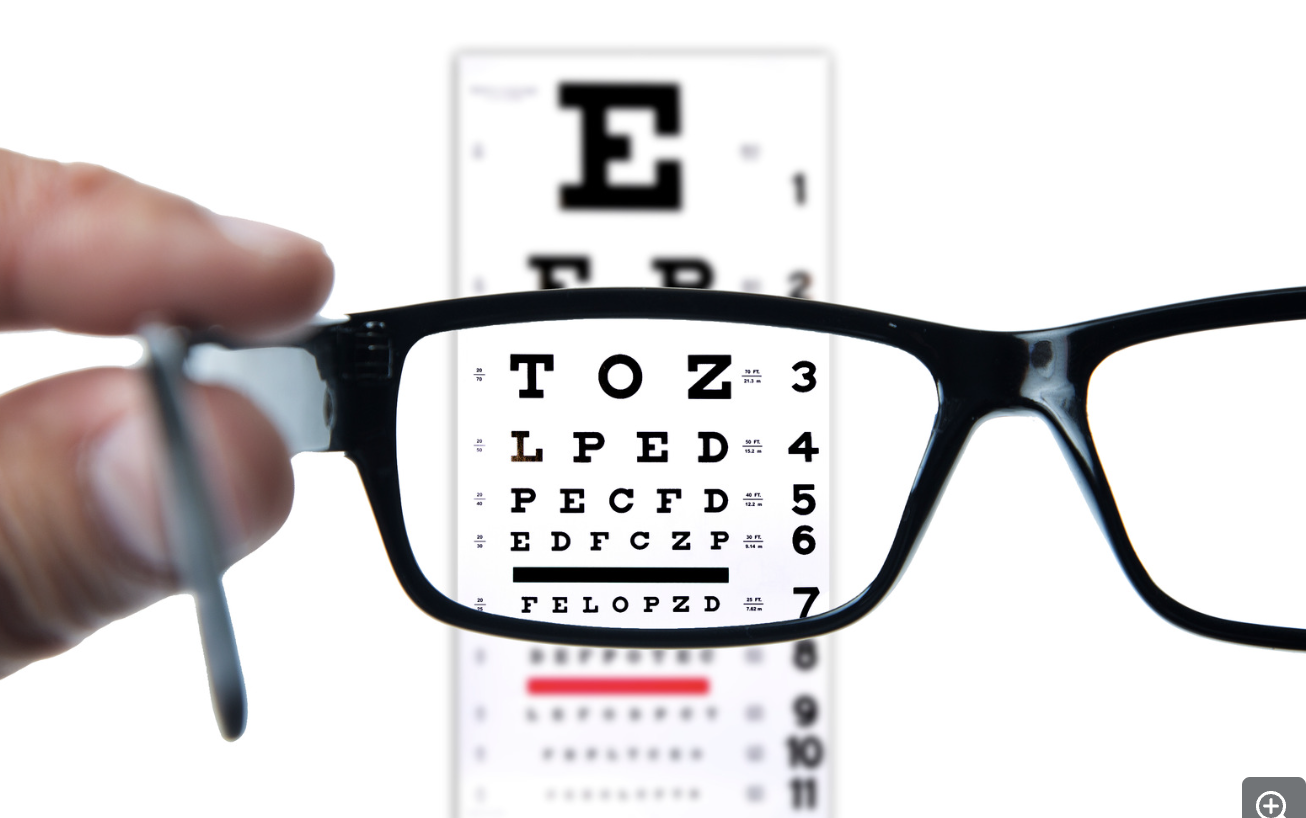 The lenses in eyeglasses are an example of something that is transparent
[Speaker Notes: The lenses in eyeglasses are an example of something that is transparent. Eyeglasses use transparent lenses to help people see better]
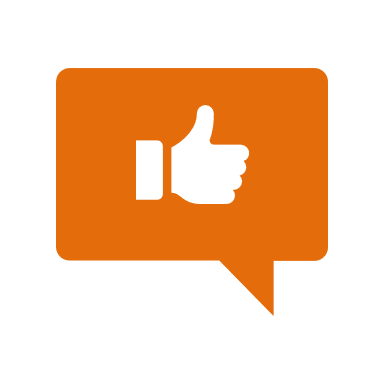 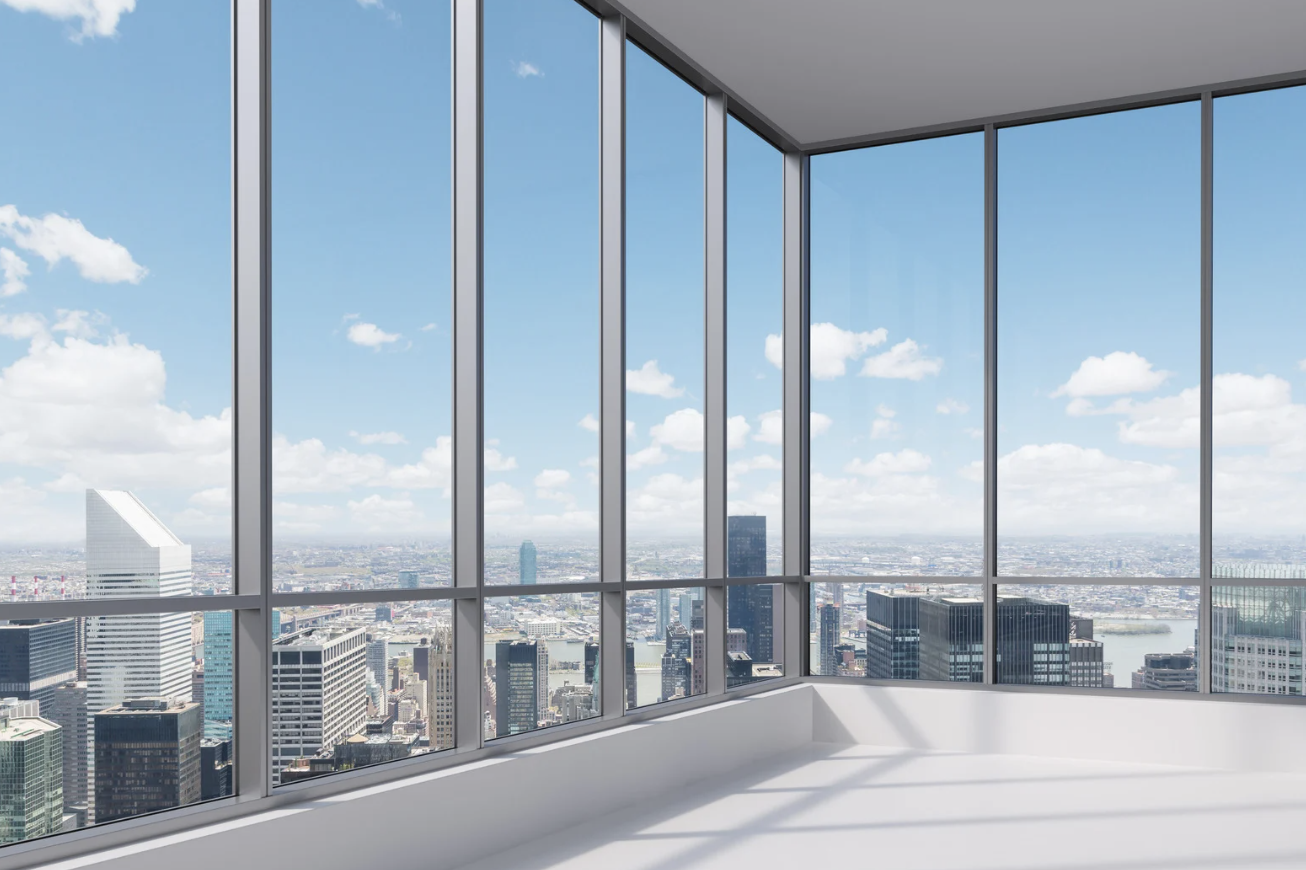 Windows are another example of something that is transparent
[Speaker Notes: Windows in buildings and cars are an example of something that is transparent. They allow us to see outside and bring natural light inside.]
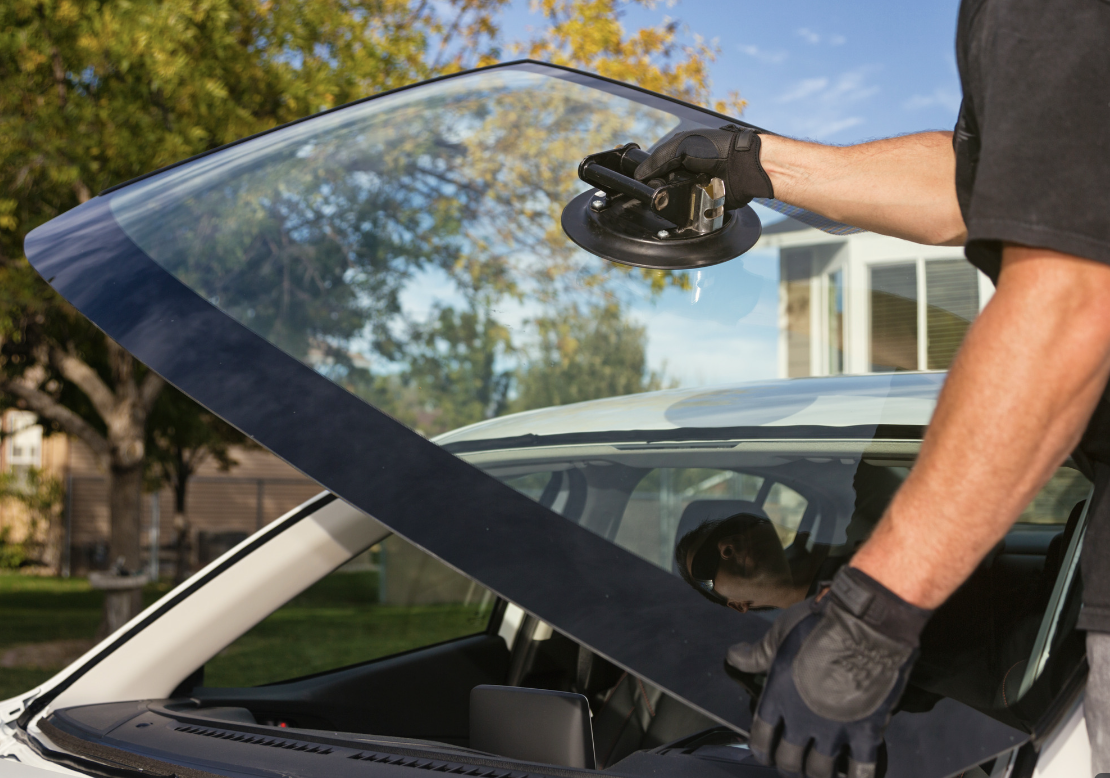 Another example of something transparent are car windshields.
[Speaker Notes: Another example of something transparent are car windshields. Car windshields need to be transparent so we can clearly see through them as we drive.]
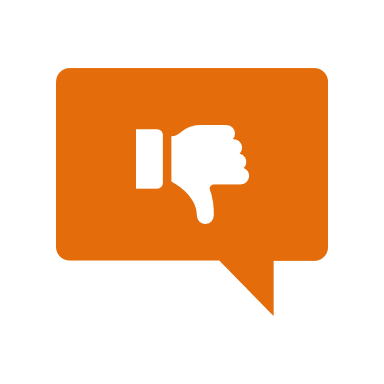 [Speaker Notes: Next, let’s talk about some non-examples of visible light.]
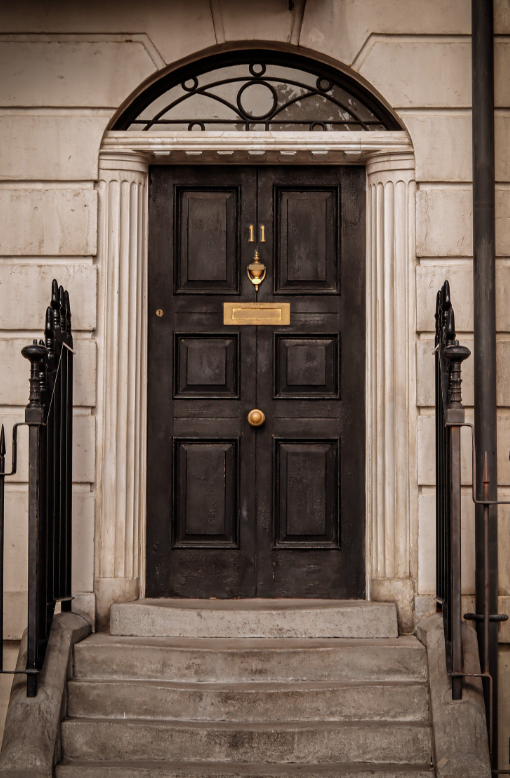 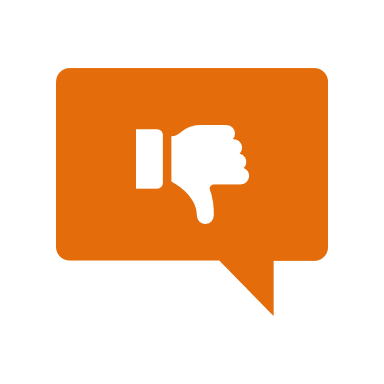 A wooden door is NOT an example of something transparent.
[Speaker Notes: A wooden door is NOT an example of something transparent. You cannot see through a wooden door.

Feedback: Non-examples often need some explanation to make it clear to students the difference. Using clear and simple language can help with this.]
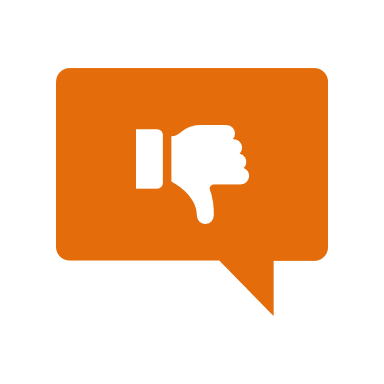 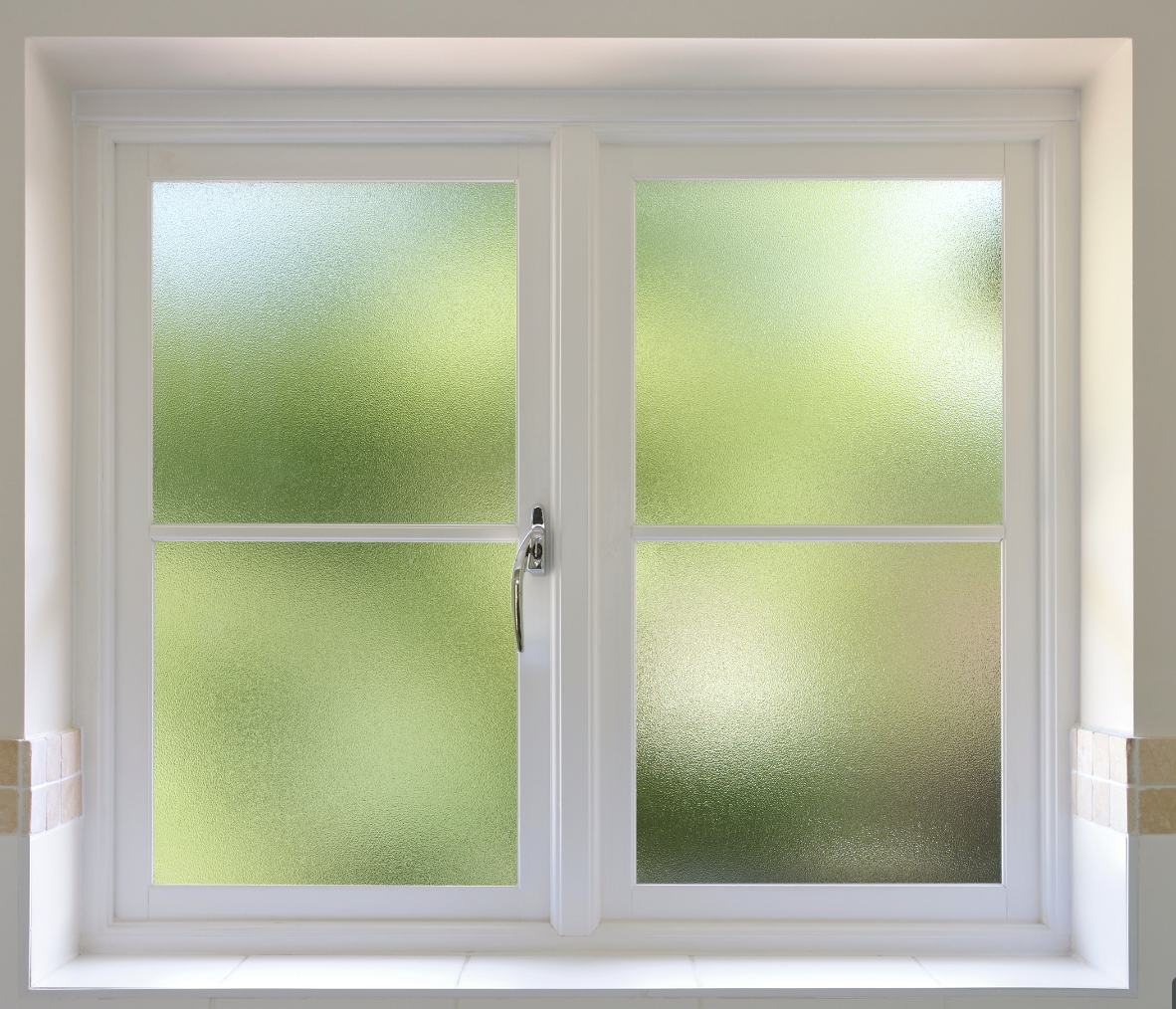 Frosted glass is NOT an example of something transparent.
[Speaker Notes: Frosted glass is NOT an example of something transparent. Frosted glass is not completely clear like regular glass; it is treated to create a slightly rough surface. This rough surface scatters light as it
Passes through, making the glass translucent. While you cannot see clearly through frosted glass, it still allows some light to pass through, diffusing it in a way that provides privacy while still letting in light.
Frosted glass is often used in windows, shower doors, and partitions to balance privacy and illumination in various settings.]
[Speaker Notes: Let’s check-in for understanding.]
What are examples of things that are  transparent?
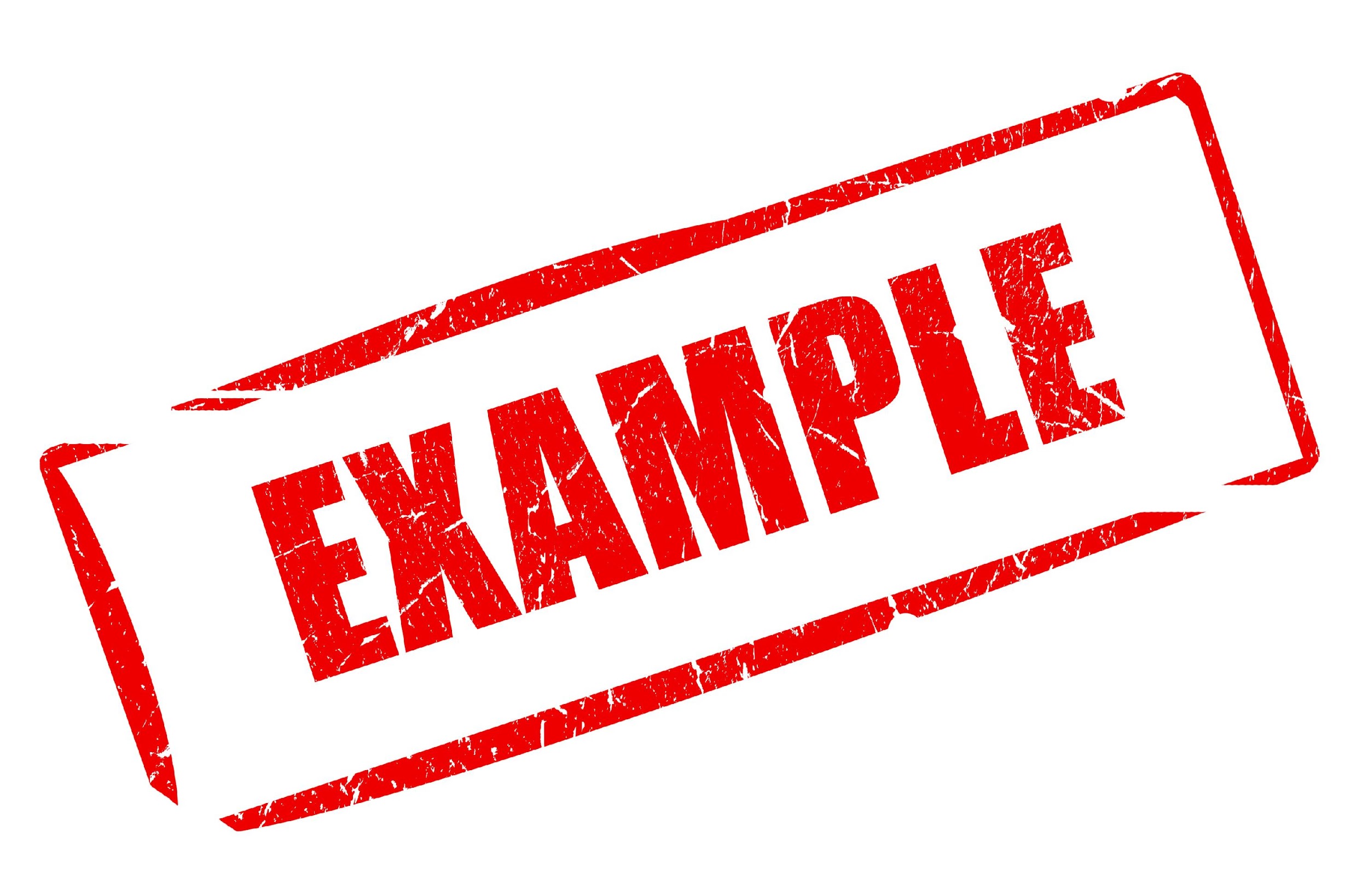 [Speaker Notes: What are examples of things that are transparent? 

[Car windshields, glasses lenses, windows]]
True/False: Frosted glass is an example of something that is transparent.
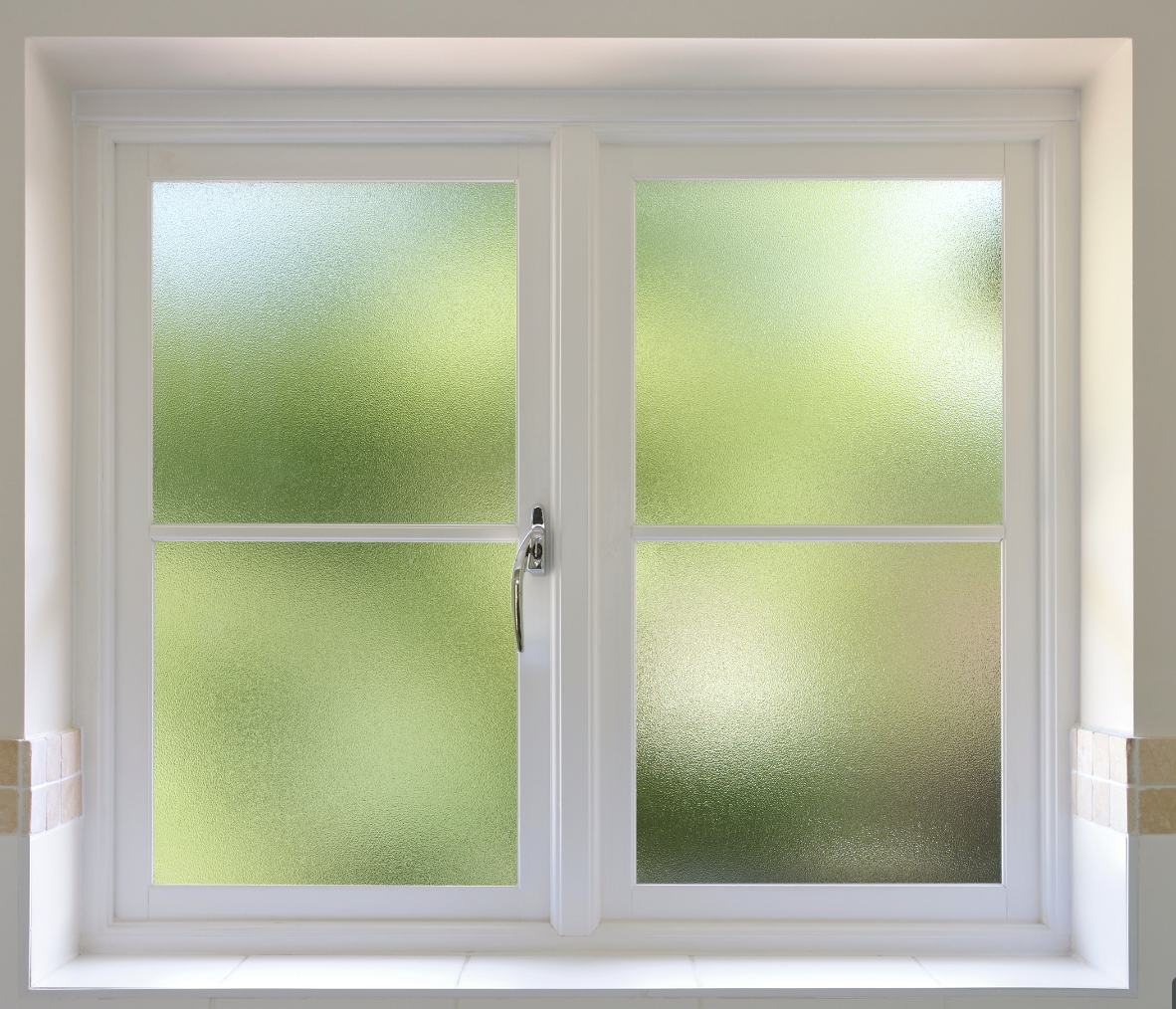 [Speaker Notes: True/False: Frosted glass is an example of something that is transparent.

[False]]
True/False: Frosted glass is an example of something that is transparent.
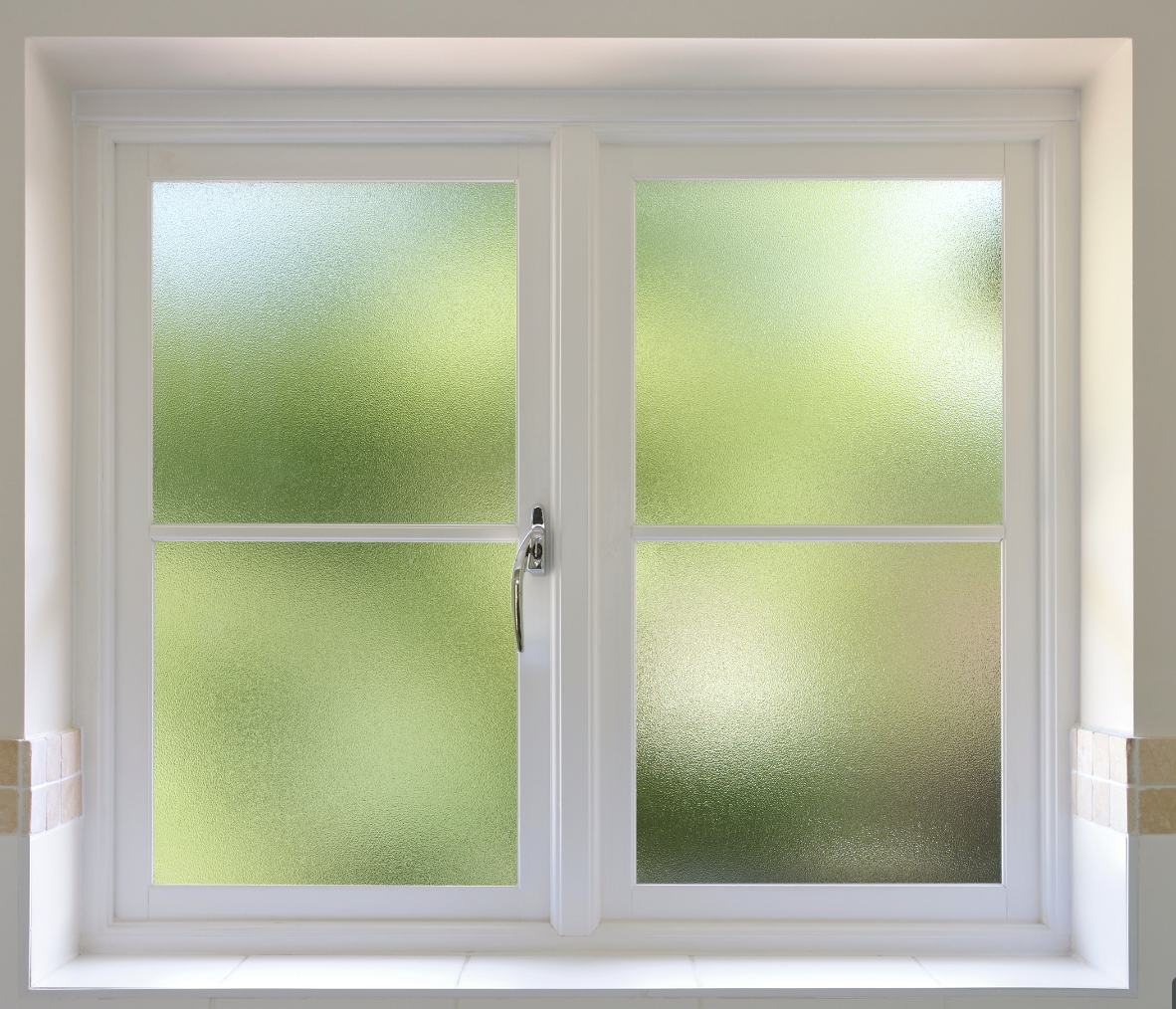 [Speaker Notes: False: Frosted glass is an example of something that is transparent.]
[Speaker Notes: We will now complete this concept map, called a Frayer model, to summarize and further clarify what you have learned about the term transparent.]
Picture
Definition
Transparent
How do things that are transparent impact my life?
Example
[Speaker Notes: To complete the Frayer model, we will choose from four choices the correct picture, definition, example, and response to the question, “How do things that are transparent impact my life?” Select the best response for each question using the information you just learned. As we select responses, we will see how this model looks filled in for the term transparent.]
Directions: Choose the correct picture of something transparent from the choices below.
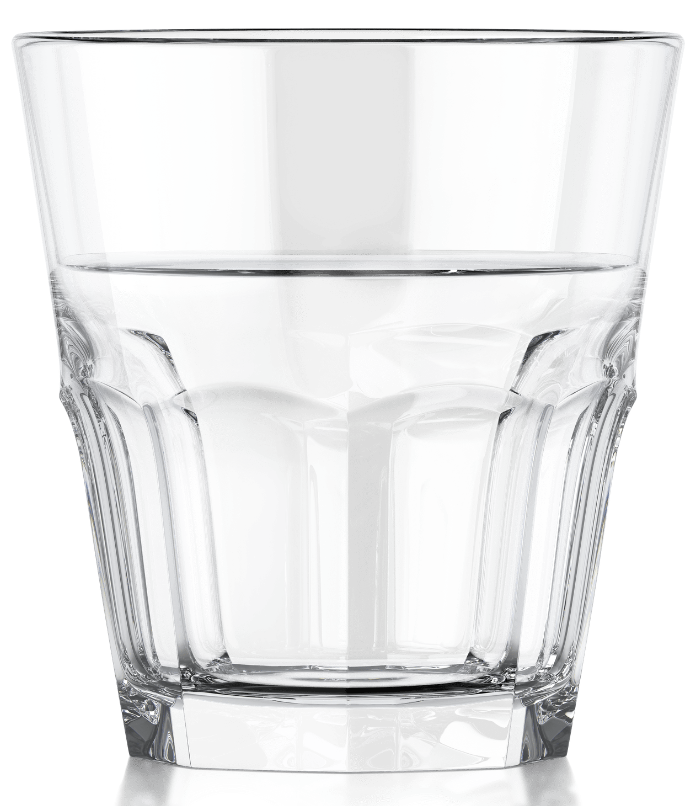 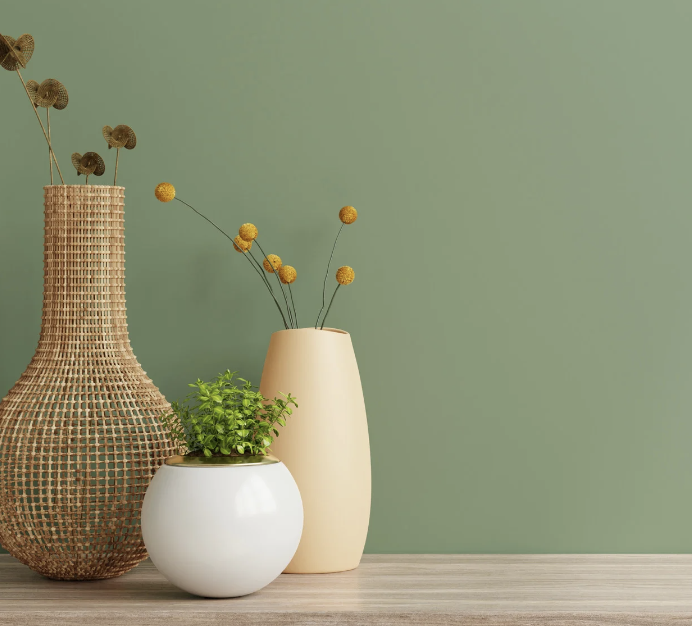 B
A
D
C
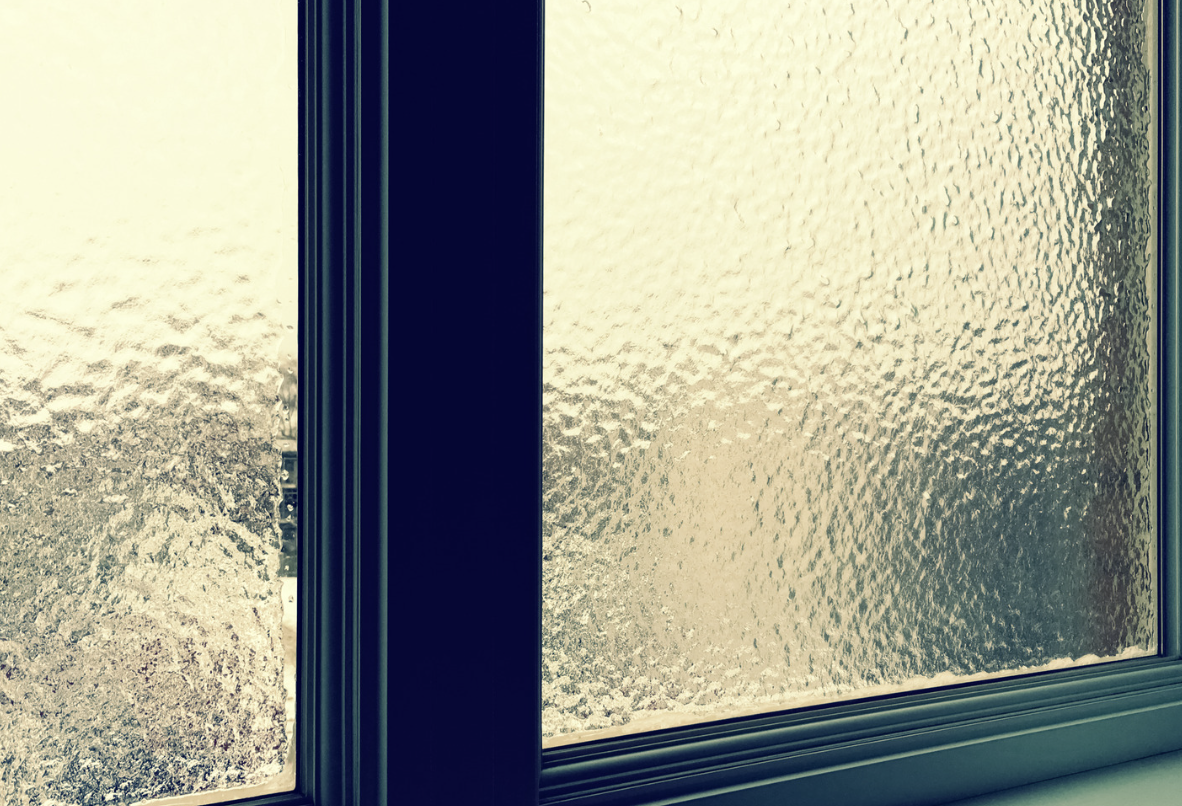 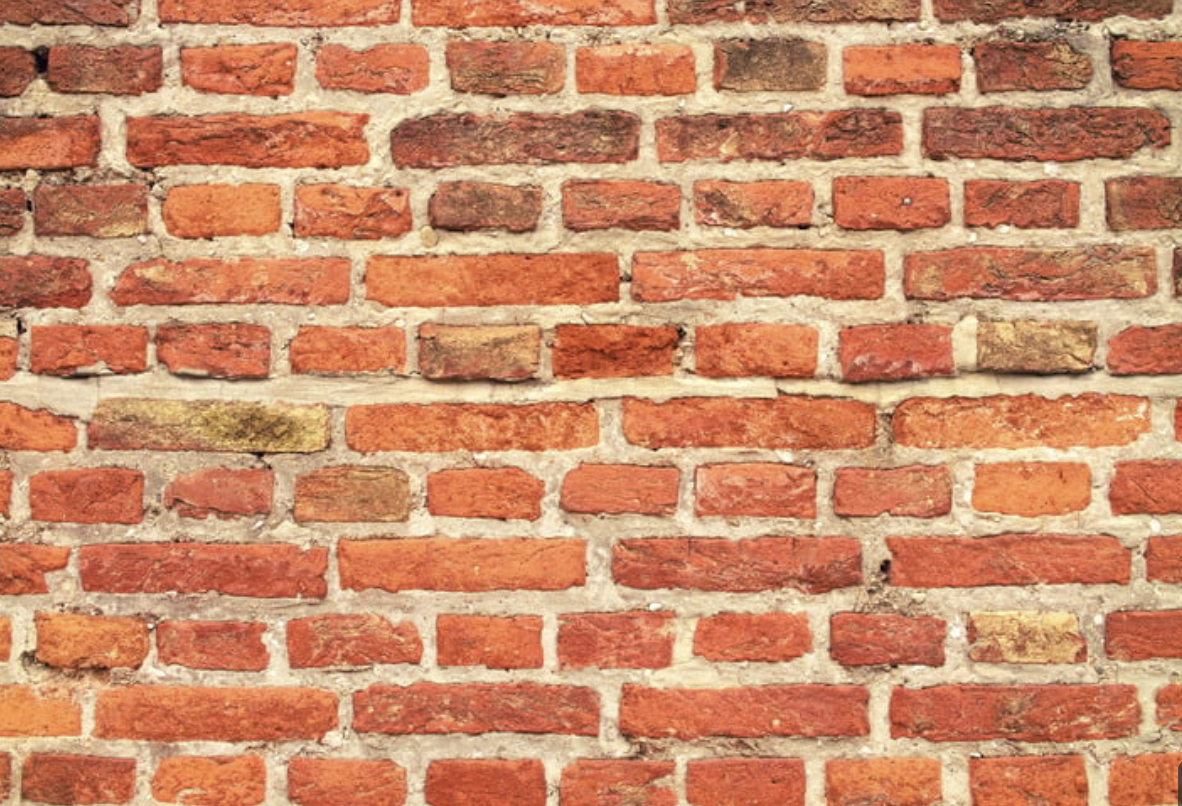 [Speaker Notes: Choose the one correct picture of something transparent from these four choices.]
Directions: Choose the correct picture of something transparent from the choices below.
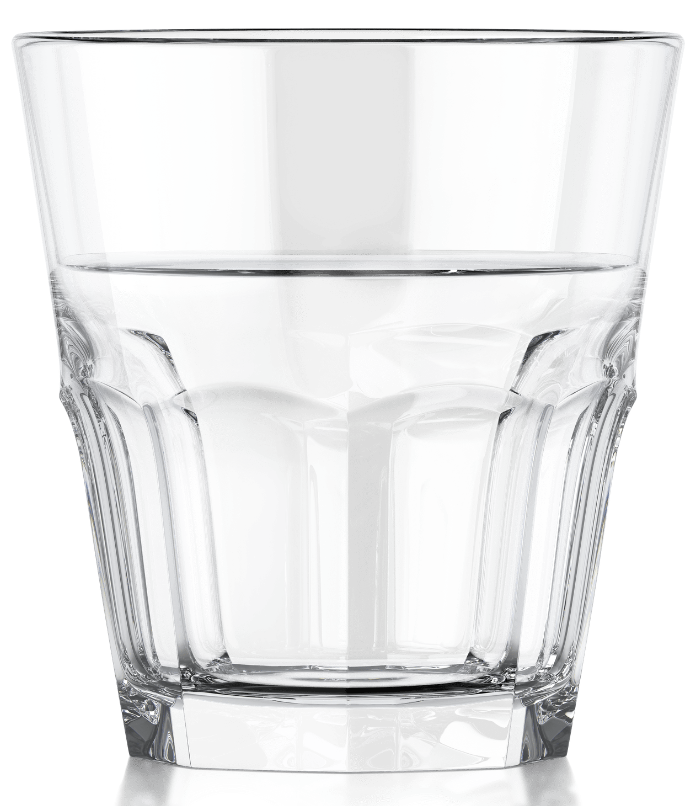 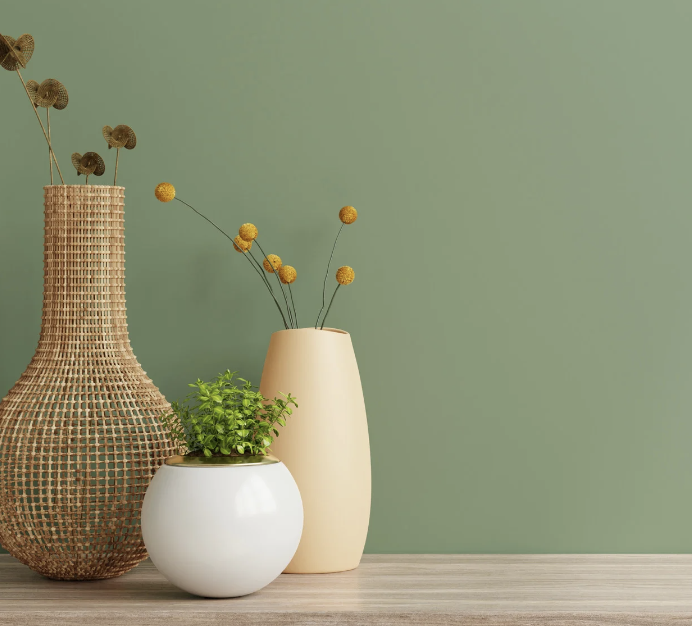 B
A
D
C
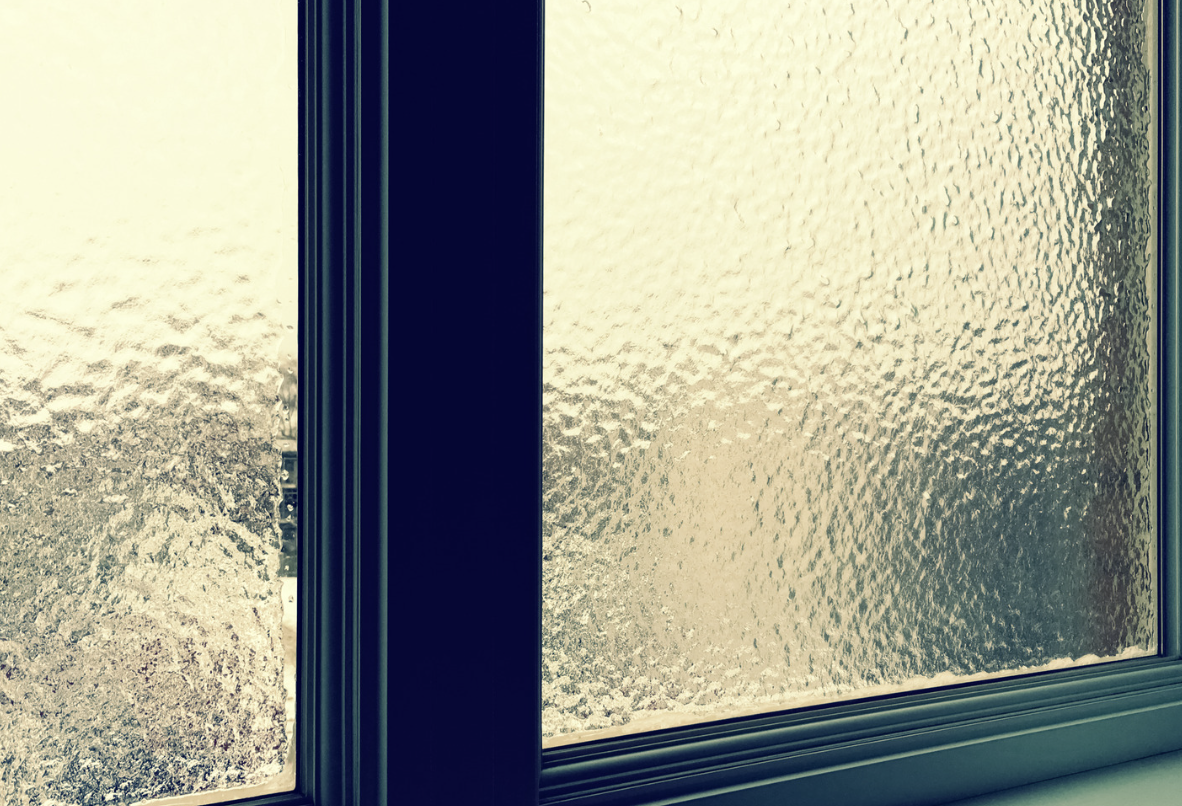 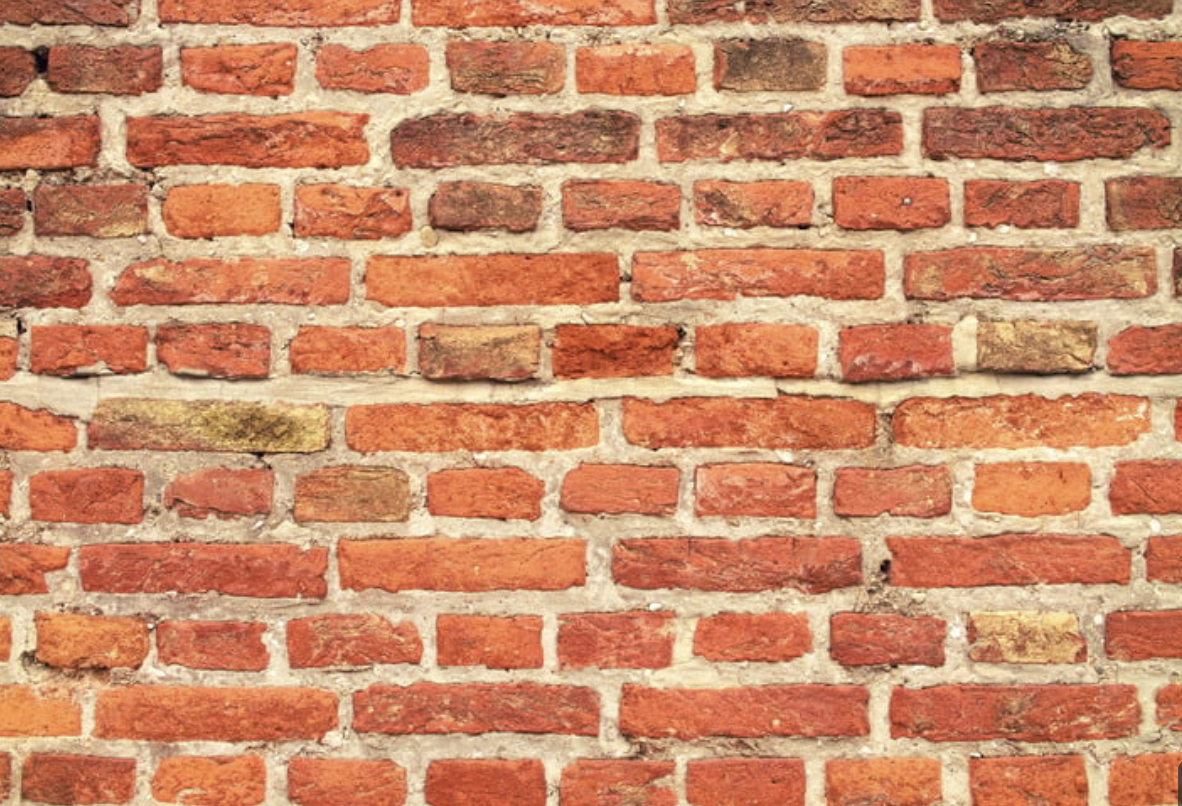 [Speaker Notes: This is the picture that shows something that is transparent. This is glass of water; you can see clearly through this glass.]
Picture
Definition
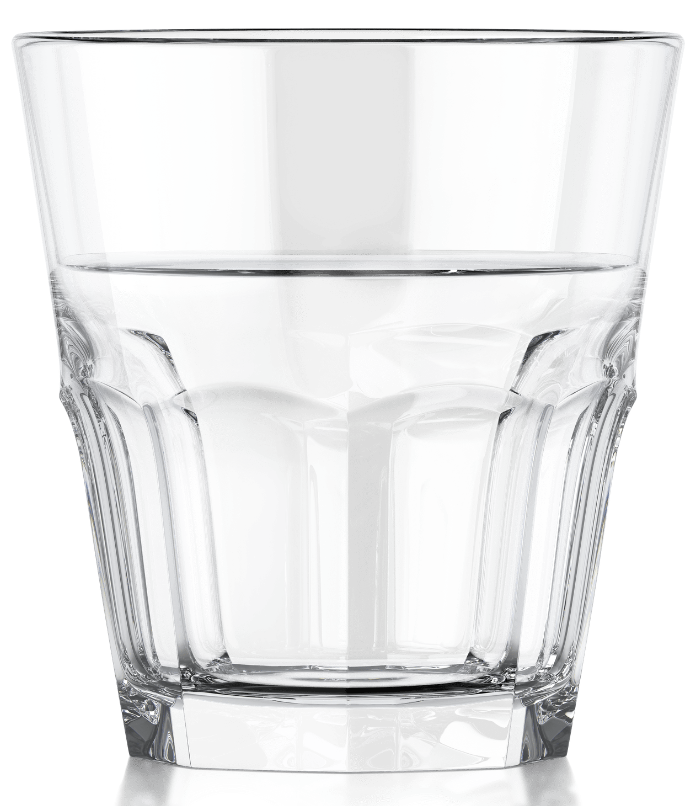 Transparent
How do things that are transparent impact my life?
Example
[Speaker Notes: Here is the Frayer model filled in with a picture of something that is transparent.]
Directions: Choose the correct definition of transparent from the choices below.
Wavelengths on the electromagnetic spectrum that people can see with their eyes
A
B
The bending of light waves when the wave moves from one medium to another
When light, sound, or heat bounces back after hitting a surface
C
When light can travel through an object, and you can see clearly through it
D
[Speaker Notes: Choose the one correct definition of transparent from these four choices.]
Directions: Choose the correct definition of transparent from the choices below.
Wavelengths on the electromagnetic spectrum that people can see with their eyes
A
B
The bending of light waves when the wave moves from one medium to another
When light, sound, or heat bounces back after hitting a surface
C
When light can travel through an object, and you can see clearly through it
D
[Speaker Notes: “When light can travel through an object, and you can see clearly through it.” is correct! This is the definition of transparent.]
Picture
Definition
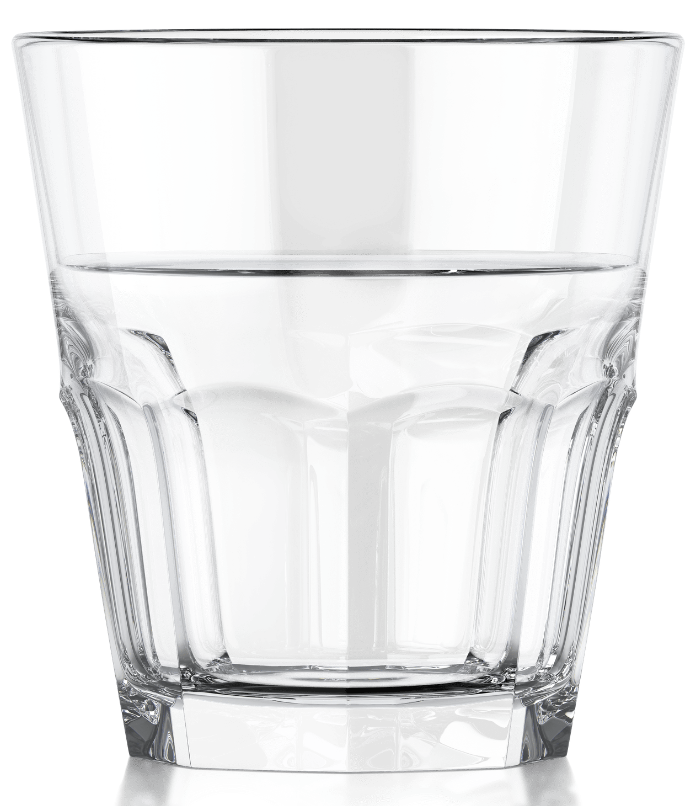 When light can travel through an object, and you can see clearly through it
Transparent
How do things that are transparent impact my life?
Example
[Speaker Notes: Here is the Frayer Model with a picture and the definition filled in for transparent: When light can travel through an object, and you can see clearly through it]
Directions: Choose the correct example of something that is transparent from the choices below.
A
A metal garage door
B
A tin roof
C
A clean sliding glass door
D
Muddy water
[Speaker Notes: Choose the one correct example of something that is transparent from these four choices.]
Directions: Choose the correct example of something that is transparent from the choices below.
A
A metal garage door
B
A tin roof
C
A clean sliding glass door
D
Muddy water
[Speaker Notes: “A clean sliding glass door” is correct! This is an example of something that is transparent.]
Picture
Definition
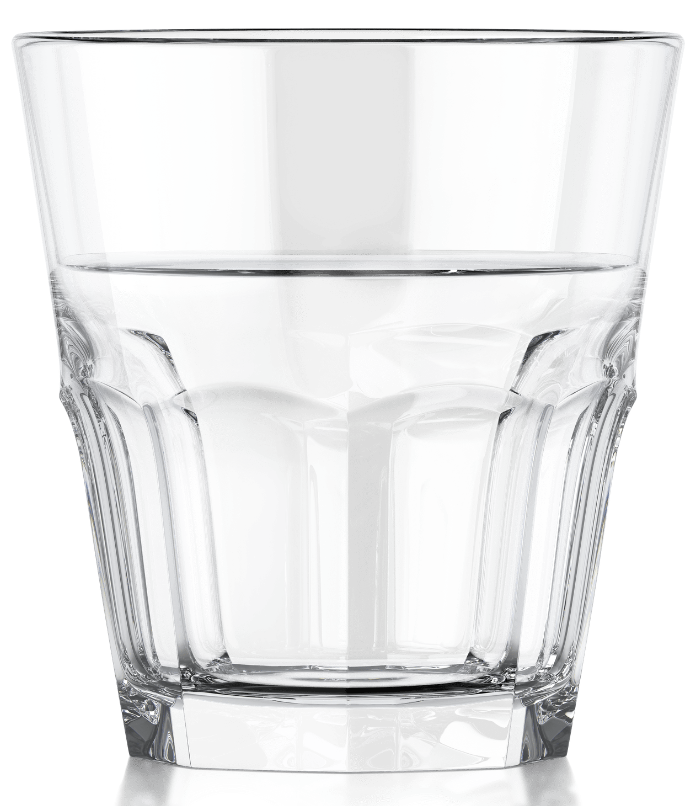 When light can travel through an object, and you can see clearly through it
Transparent
A clean sliding glass door
How do things that are transparent impact my life?
Example
[Speaker Notes: Here is the Frayer Model with a picture, definition, and an example of something that is transparent: A clean sliding glass door.]
Directions: Choose the correct response for “how do things that are transparent impact my life?” from the choices below.
A
Transparent materials are used in microscopes. They enable doctors to see things more clearly, like germs, to help know how to keep me healthy.
B
Transparent objects are used in my food to make it taste better.
C
Transparent materials are used to help pull the moon toward earth and that affects the weather.
D
Transparent objects block the sun and keep me cool.
[Speaker Notes: Choose the one correct response for “how do things that are transparent impact my life?” from these four choices.]
Directions: Choose the correct response for “how do things that are transparent impact my life?” from the choices below.
A
Transparent materials are used in microscopes. They enable doctors to see things more clearly, like germs, to help know how to keep me healthy.
B
Transparent objects are used in my food to make it taste better.
C
Transparent materials are used to help pull the moon toward earth and that affects the weather.
D
Transparent objects block the sun and keep me cool.
[Speaker Notes: “Transparent materials are used in microscopes. They enable doctors to see things more clearly, like germs, to help know how to keep me healthy.” That is correct! This is an example of how things that are transparent impacts your life.]
Picture
Definition
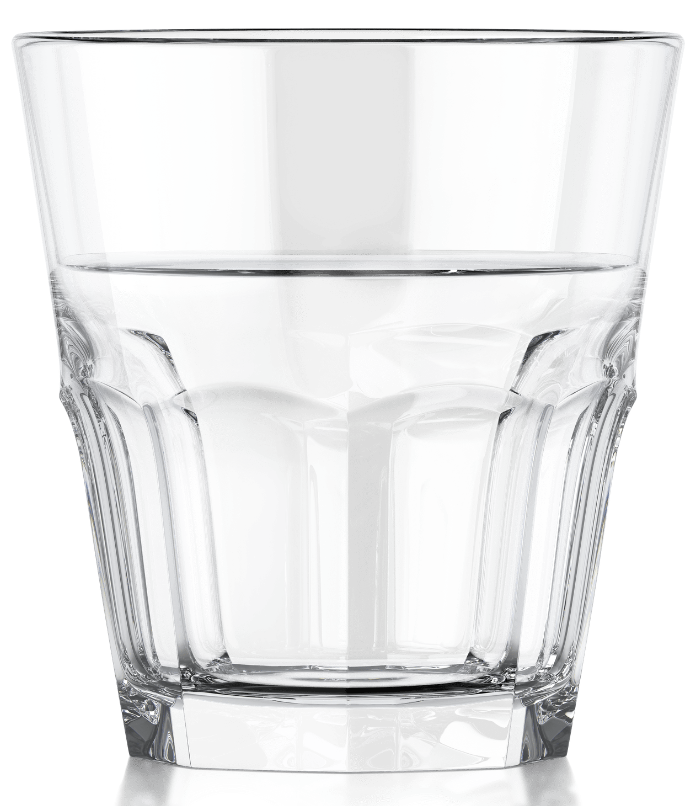 When light can travel through an object, and you can see clearly through it
Transparent
Transparent materials are used in microscopes. They enable doctors to see things more clearly, like germs, to help know how to keep me healthy.
A clean sliding glass door
How do things that are transparent impact my life?
Example
[Speaker Notes: Here is the Frayer Model with a picture, definition, example, and a correct response to “how do things that are transparent impact my life?”:  Transparent materials are used in microscopes. They enable doctors to see things more clearly, like germs, to help know how to keep me healthy.]
Remember!!!
[Speaker Notes: So remember!

Feedback: A good general strategy for information retention is: 1) tell them what you're going to teach them, 2) teach them, and 3) tell them what you just taught them. Make sure to include the third and final step. While it is easy to think a quick review of what you just went over is unnecessary, it can be incredibly useful in helping the students remember the information over the long term.]
Transparent: when light can travel through an object, and you can see clearly through it
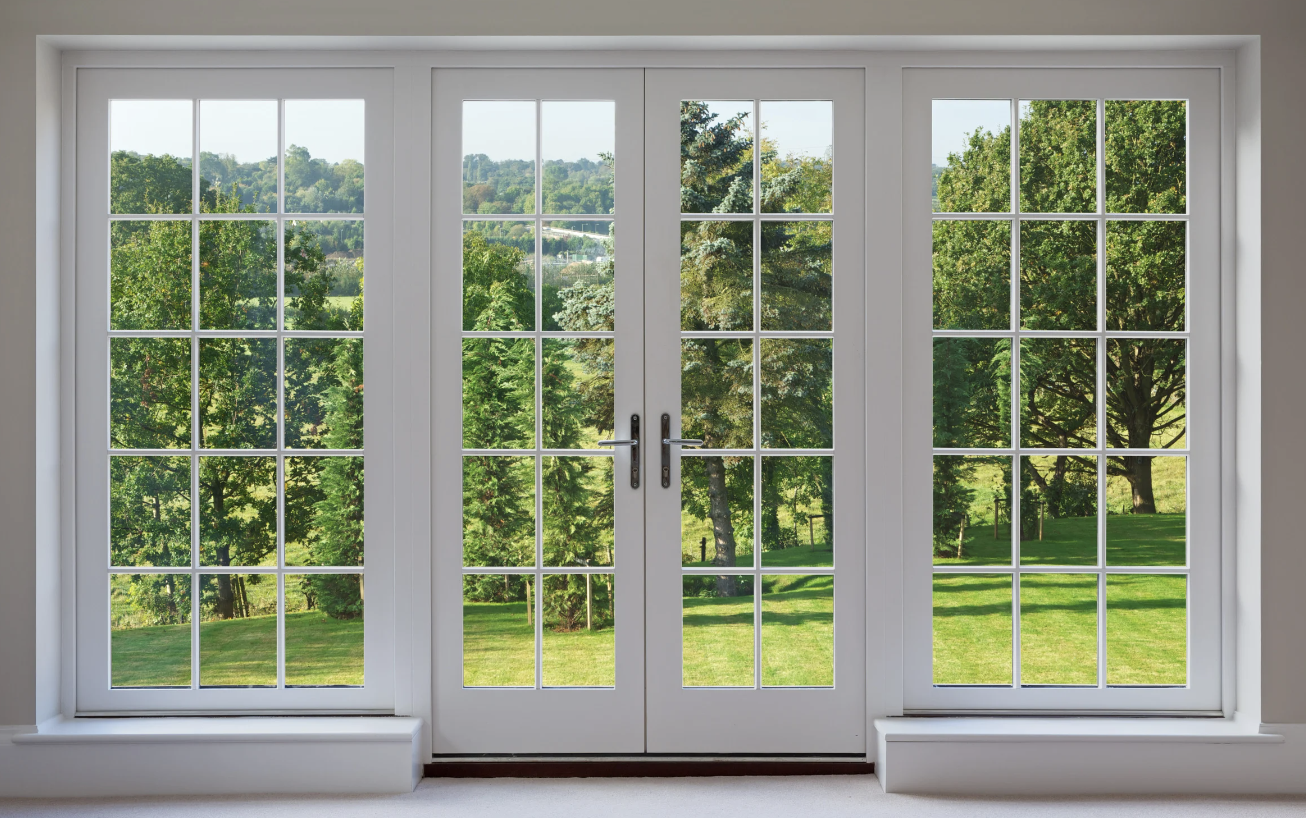 [Speaker Notes: Transparent: when light can travel through an object, and you can see clearly through it]
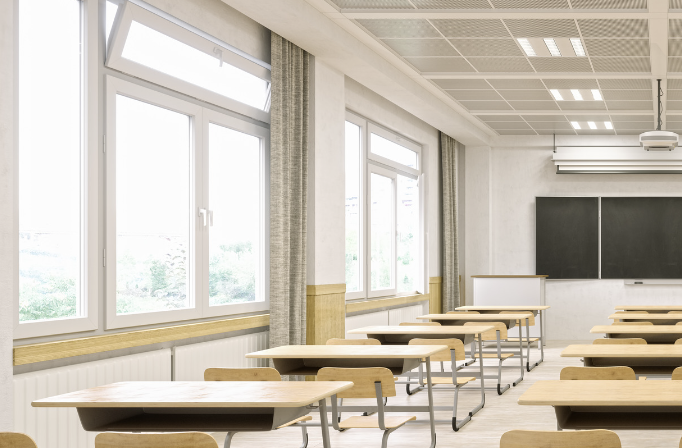 Big Question: How do things that are transparent impact people’s environments and their daily lives?
[Speaker Notes: Let’s reflect once more on our big question. Our “big question” is:  How do things that are transparent impact people’s environments and their daily lives?

Does anyone have any additional examples to share that haven’t been discussed yet?]
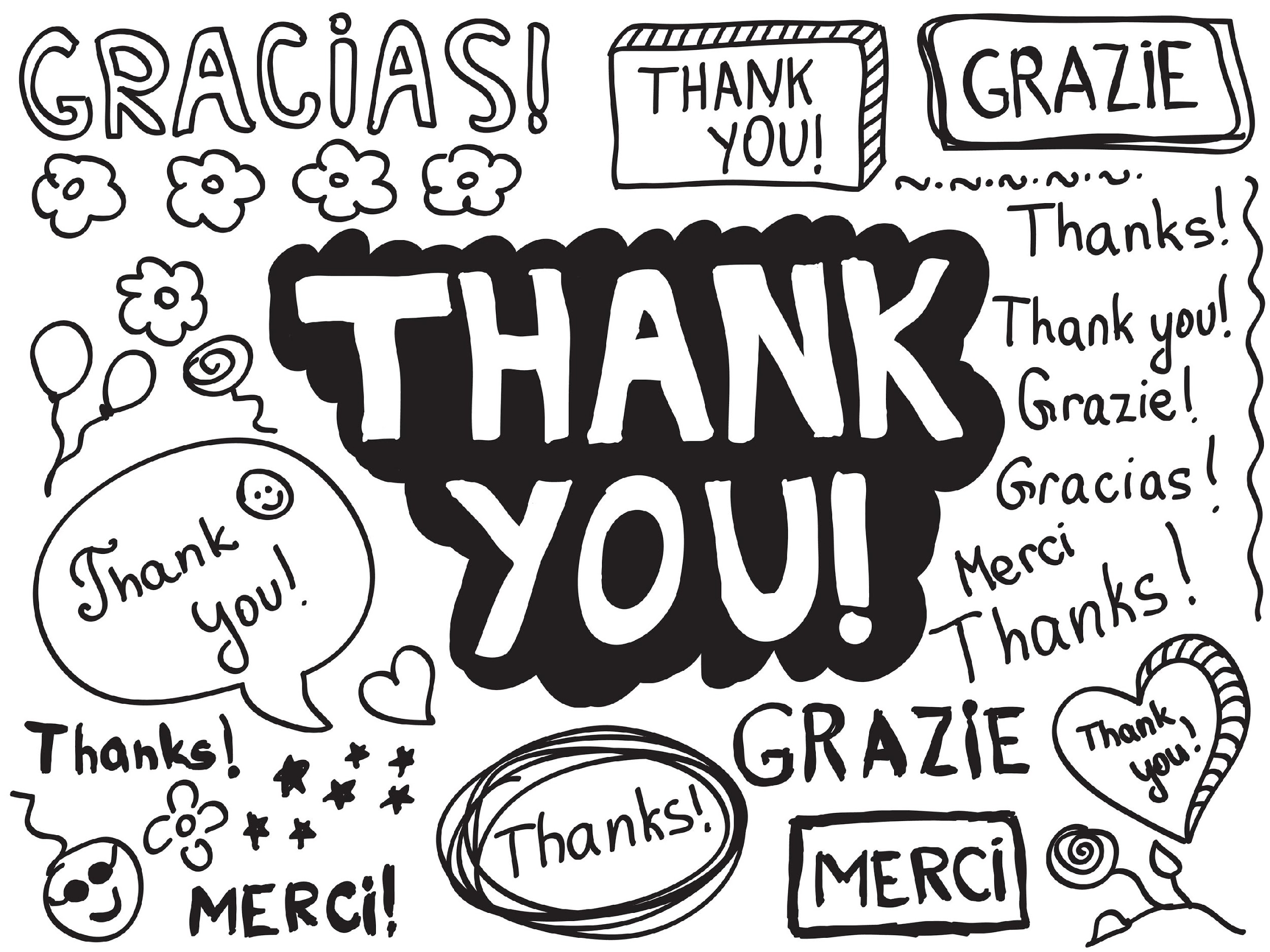 [Speaker Notes: Thanks for watching, and please continue watching CAPs available from this website.]
This Video Was Created With Resources From:
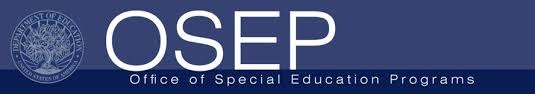 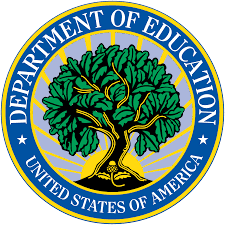 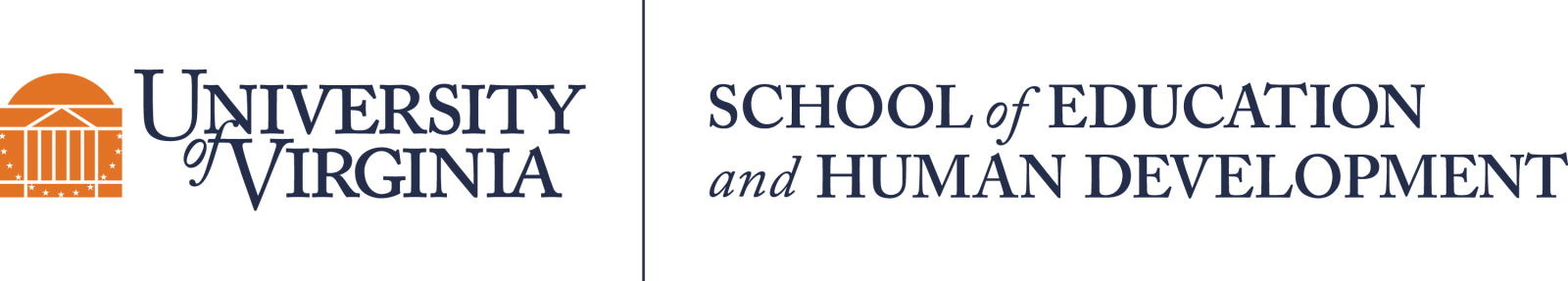 Questions or Comments

 Michael Kennedy, Ph.D.          MKennedy@Virginia.edu 
Rachel L Kunemund, Ph.D.	             rk8vm@virginia.edu